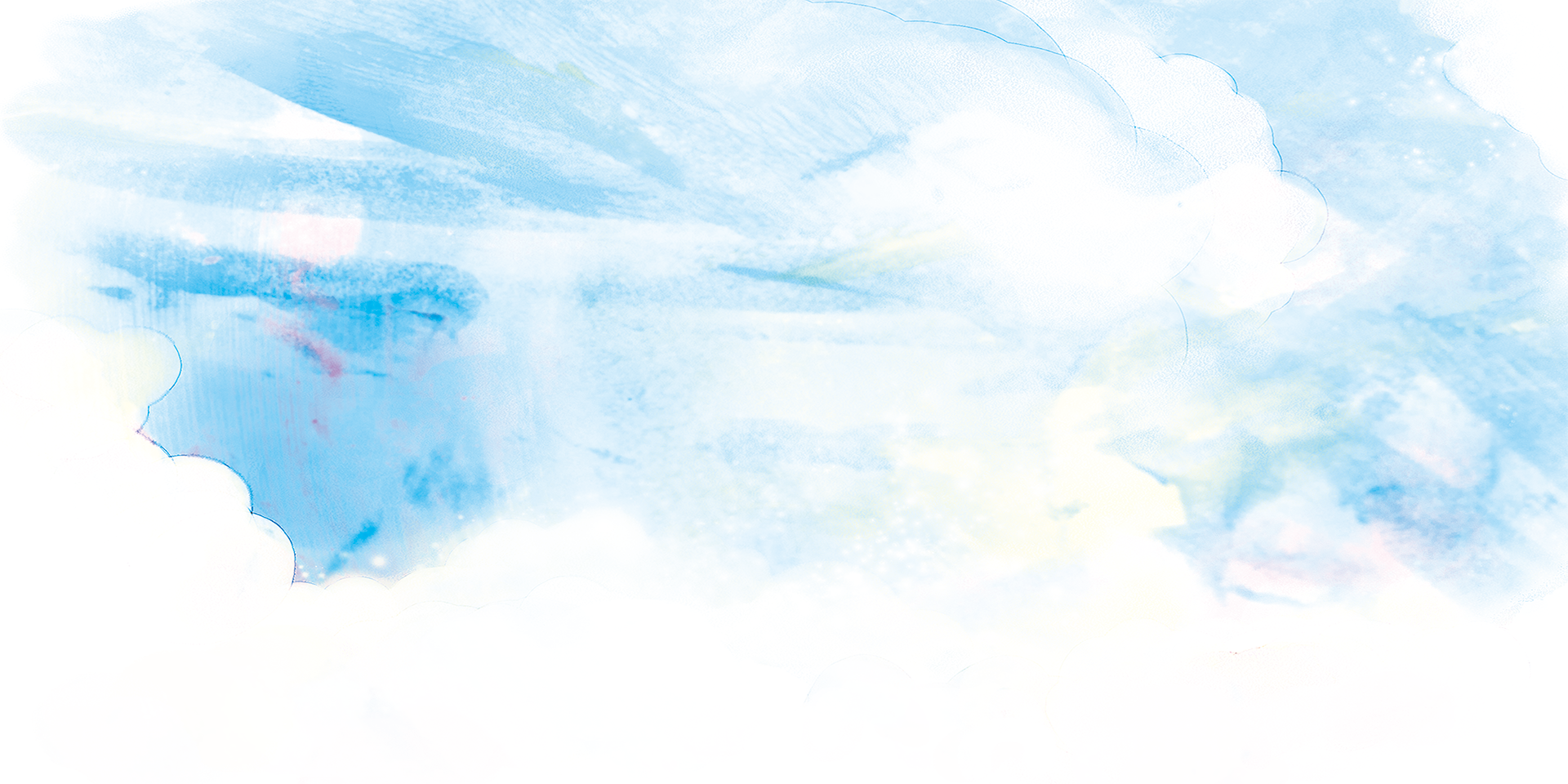 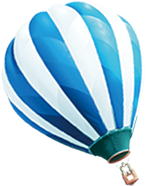 ỦY BAN NHÂN DÂN QUẬN 8TRƯỜNG TIỂU HỌC NGUYỄN TRUNG NGẠN
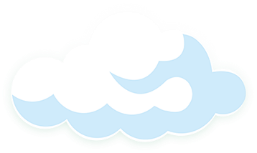 Môn Toán

LỚP 2 – TUẦN 4
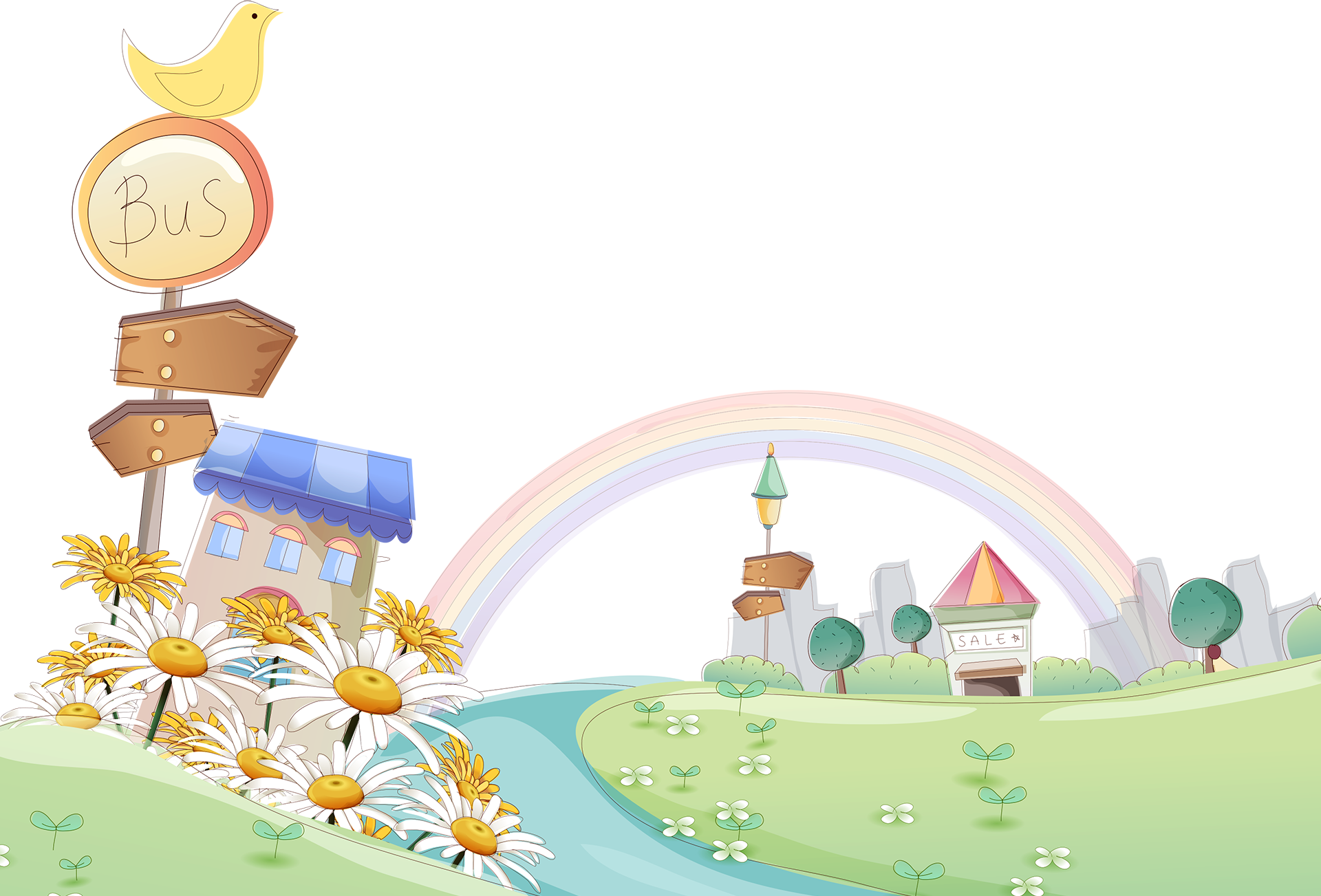 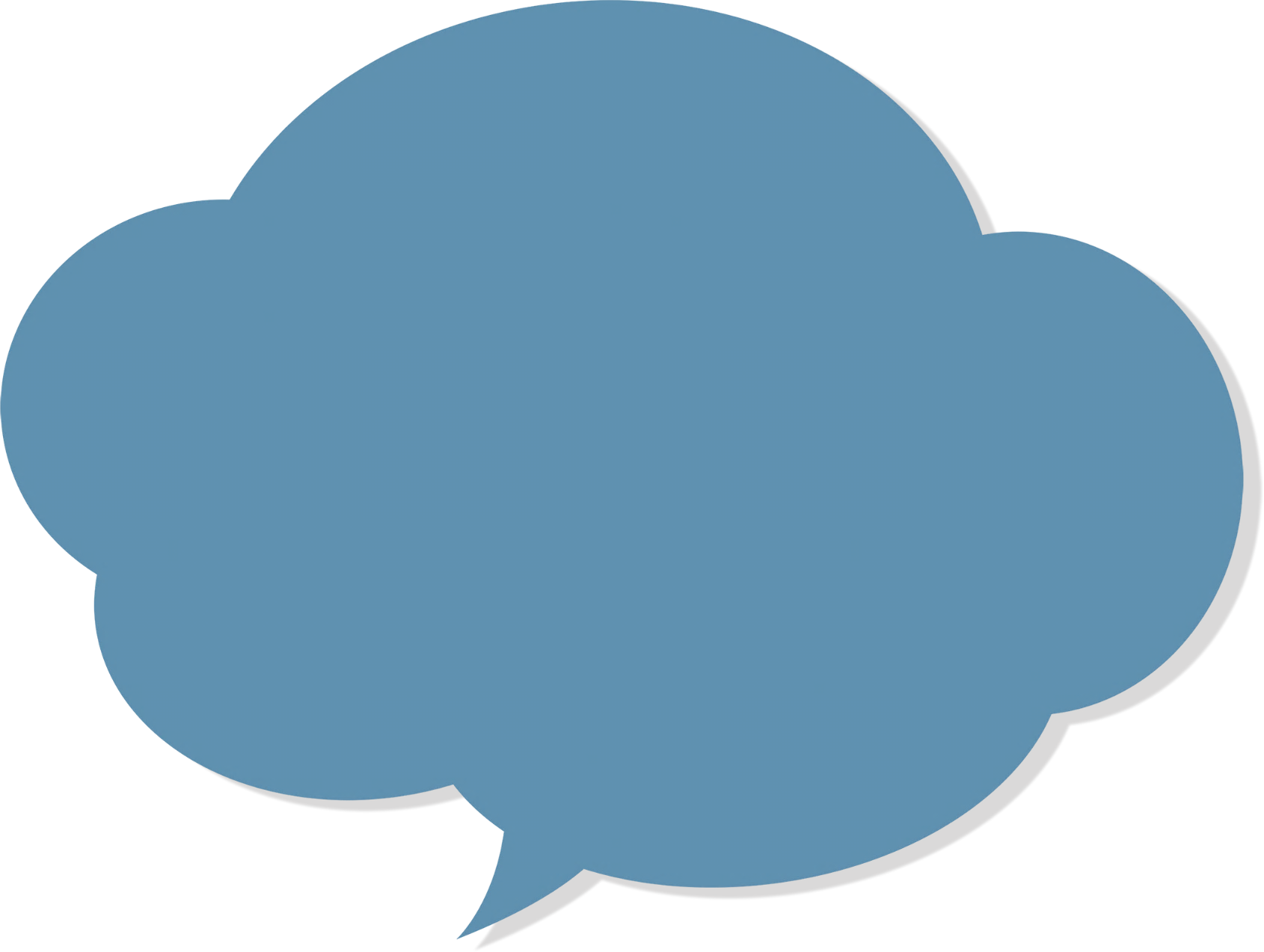 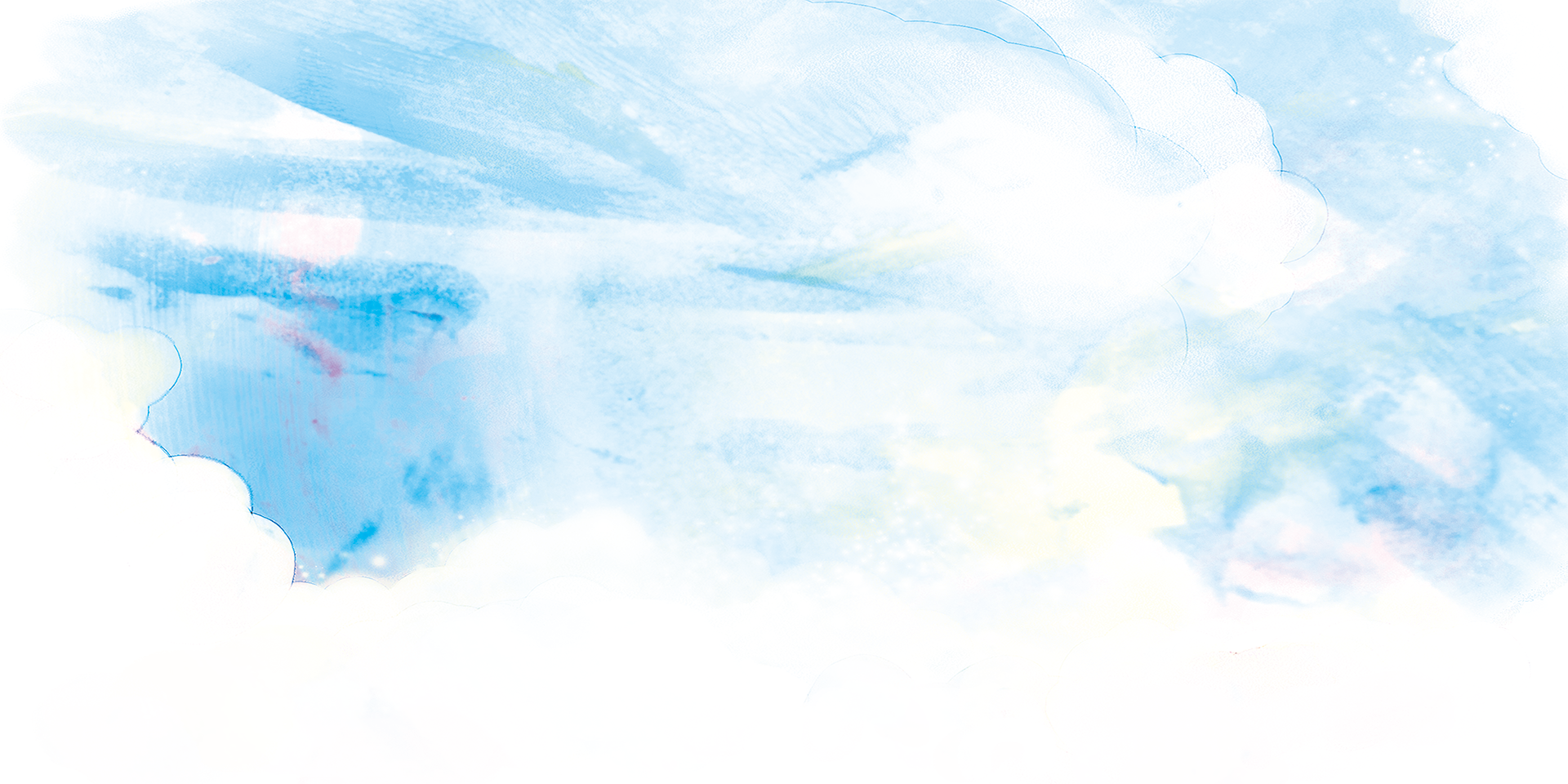 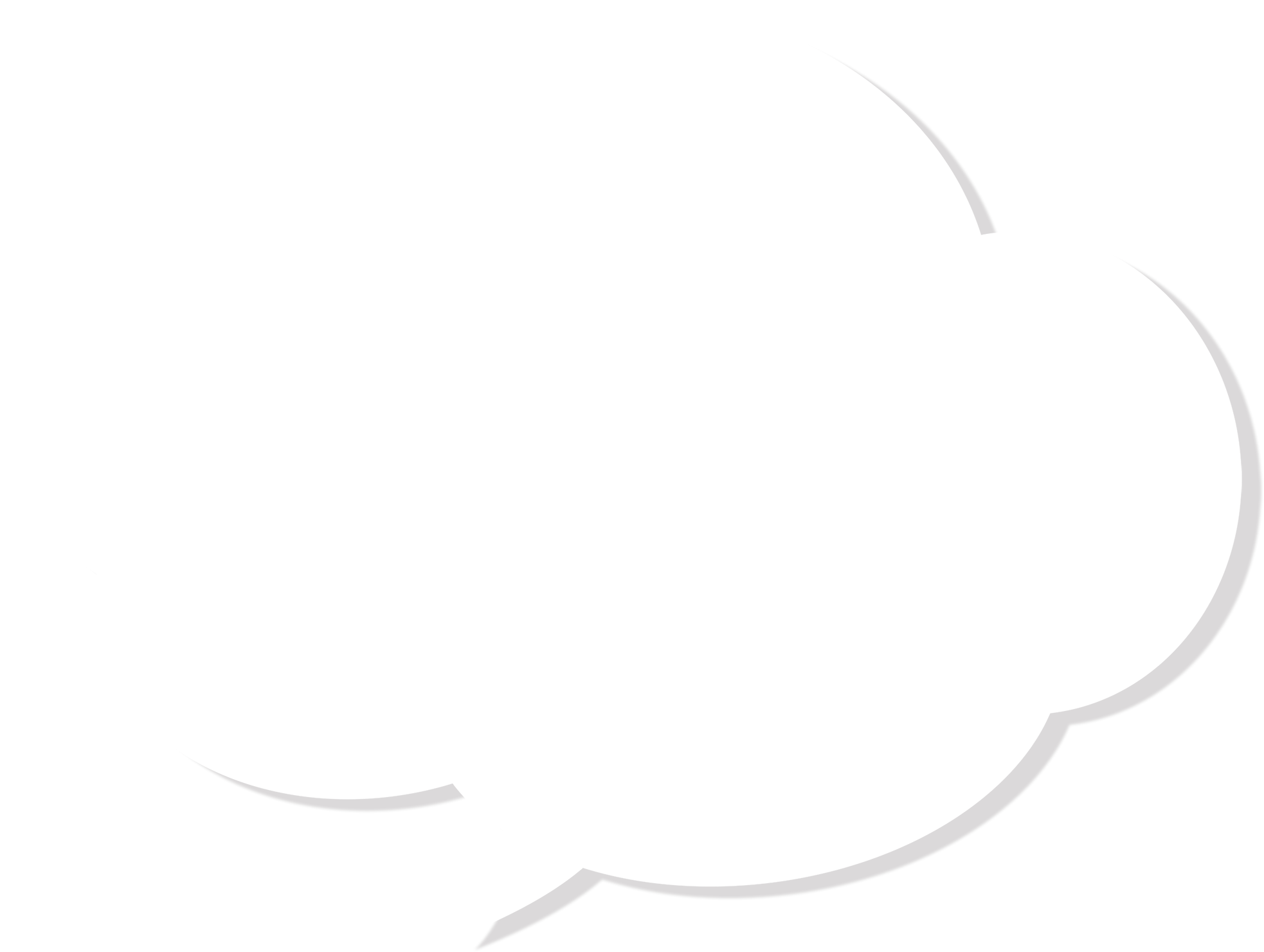 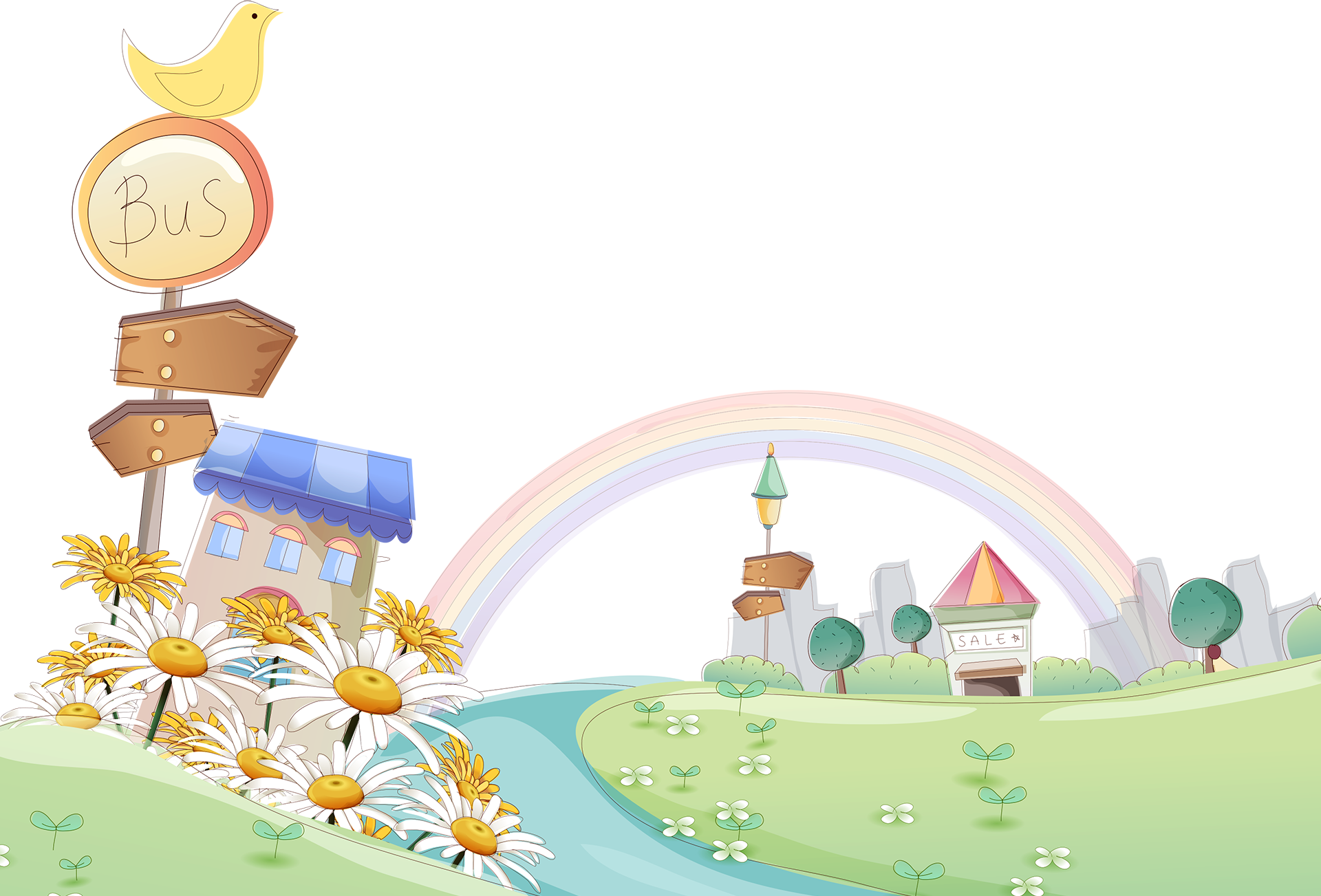 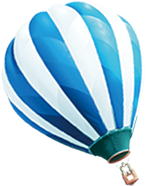 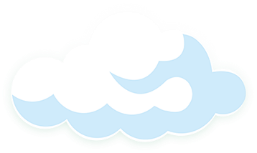 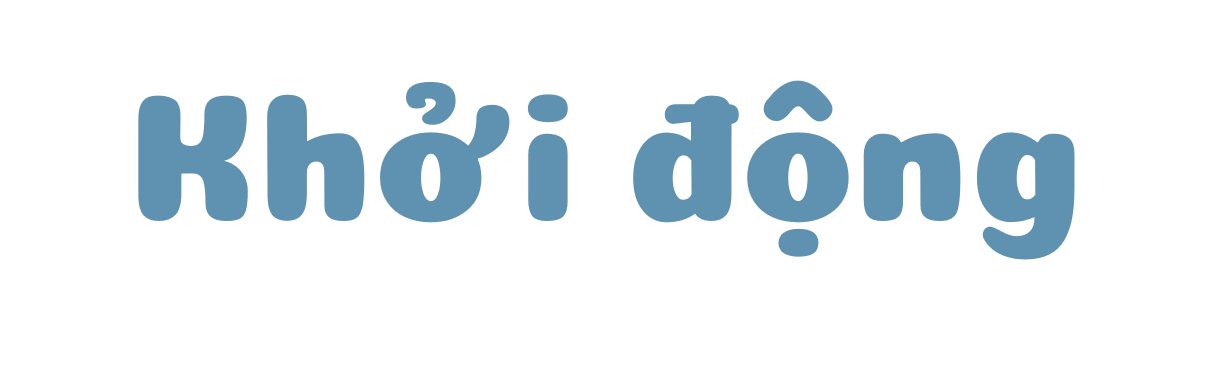 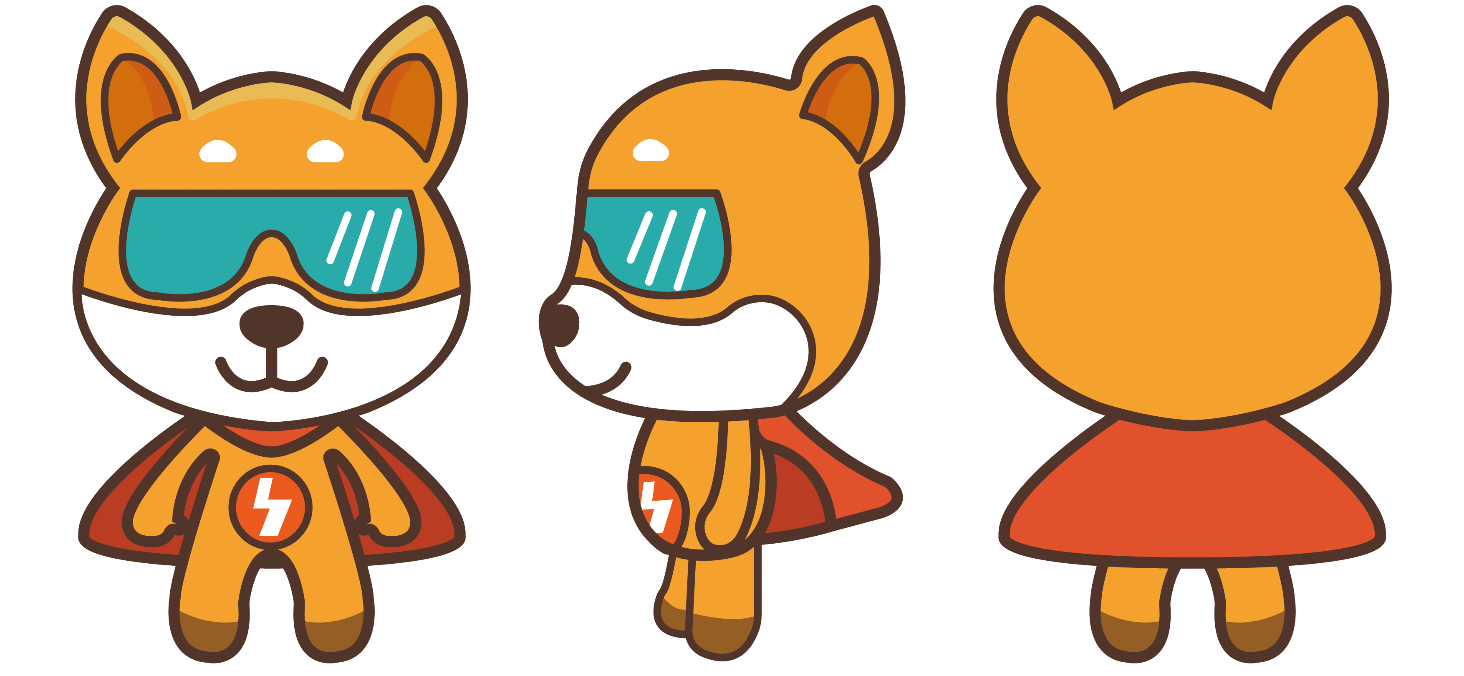 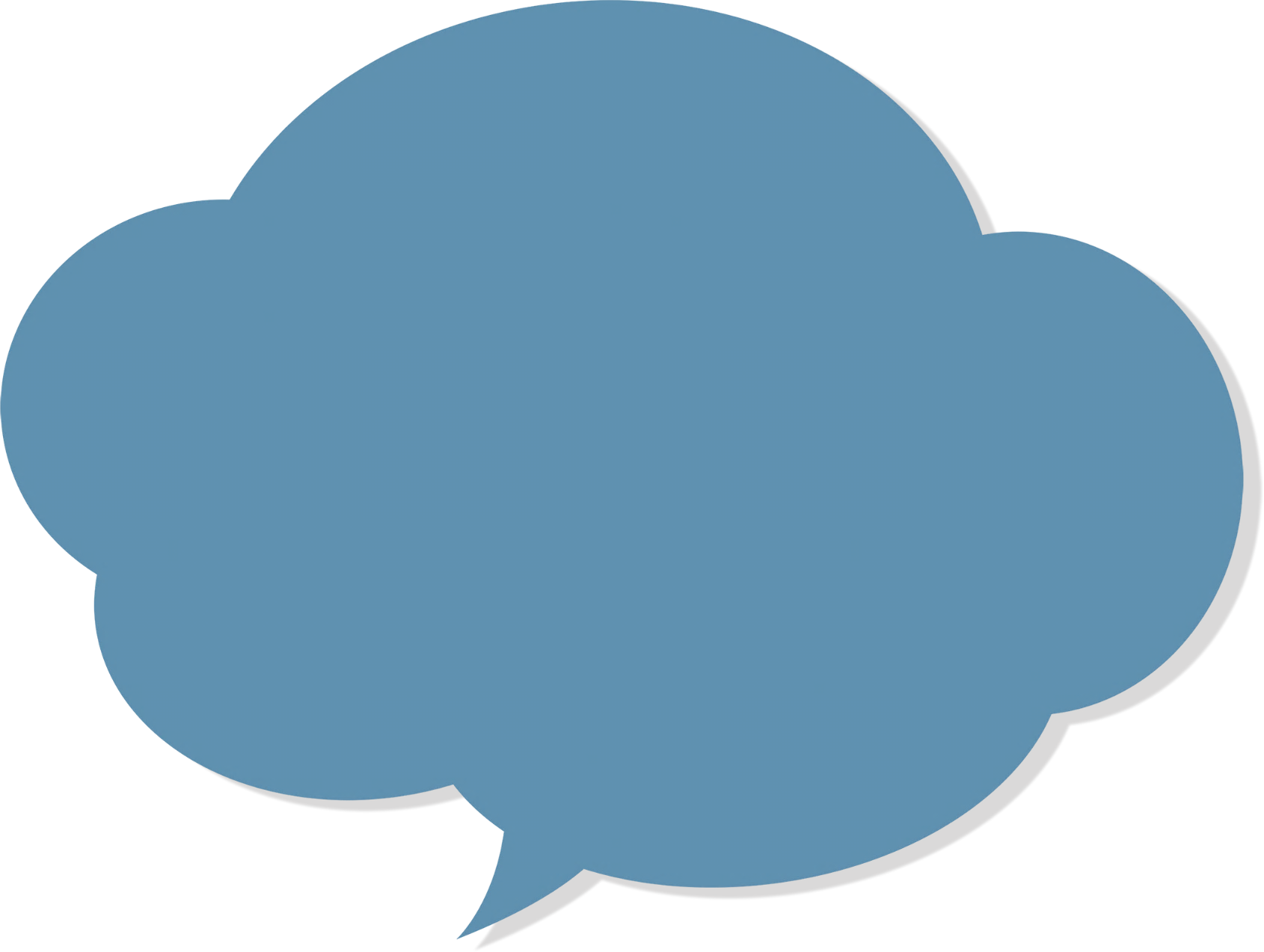 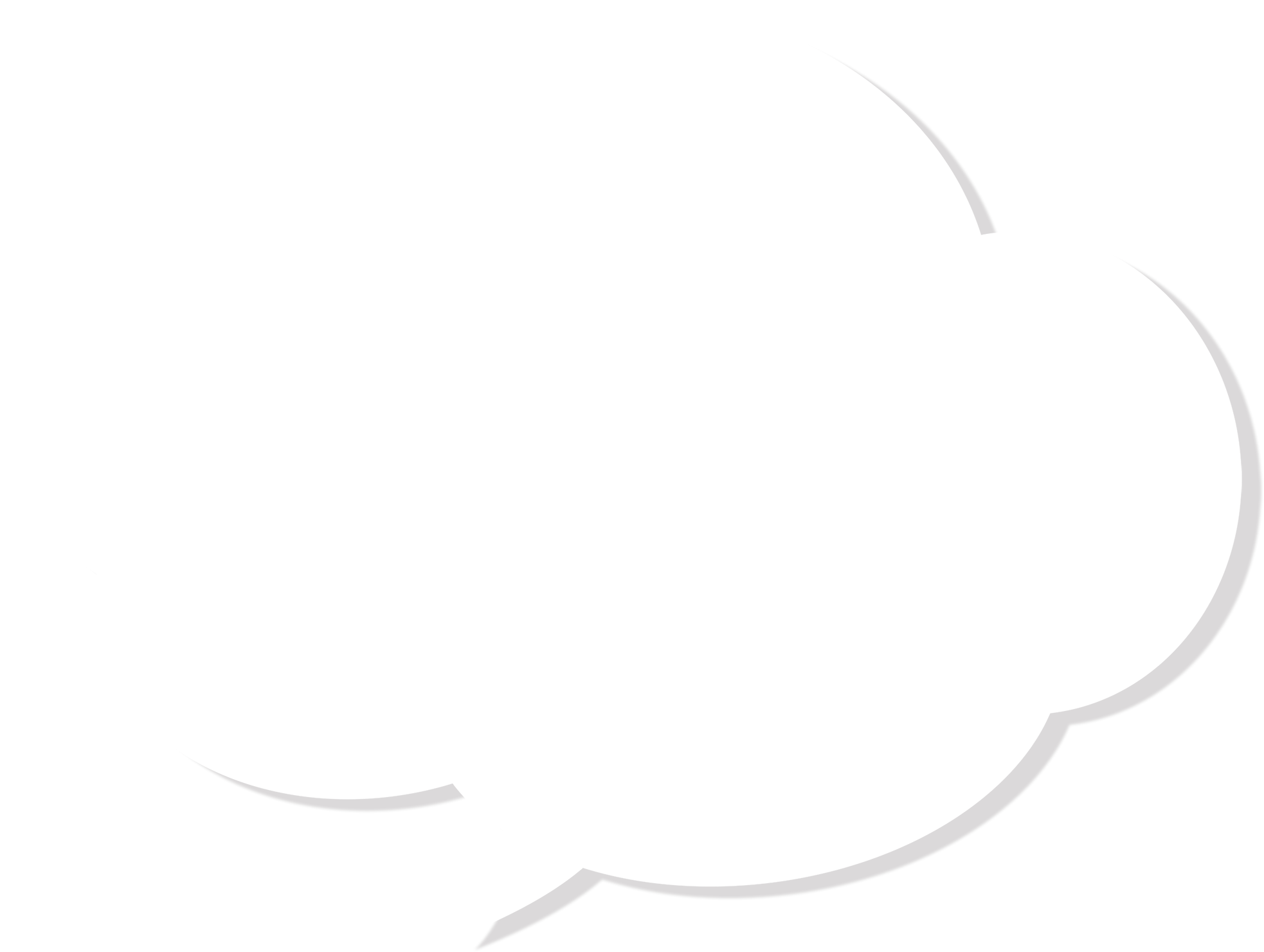 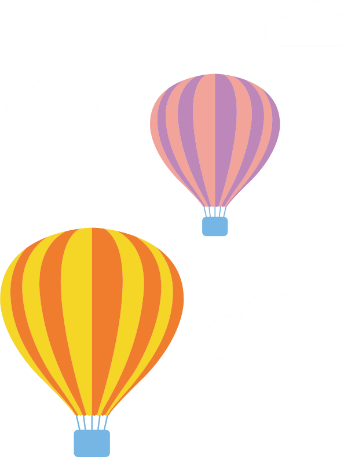 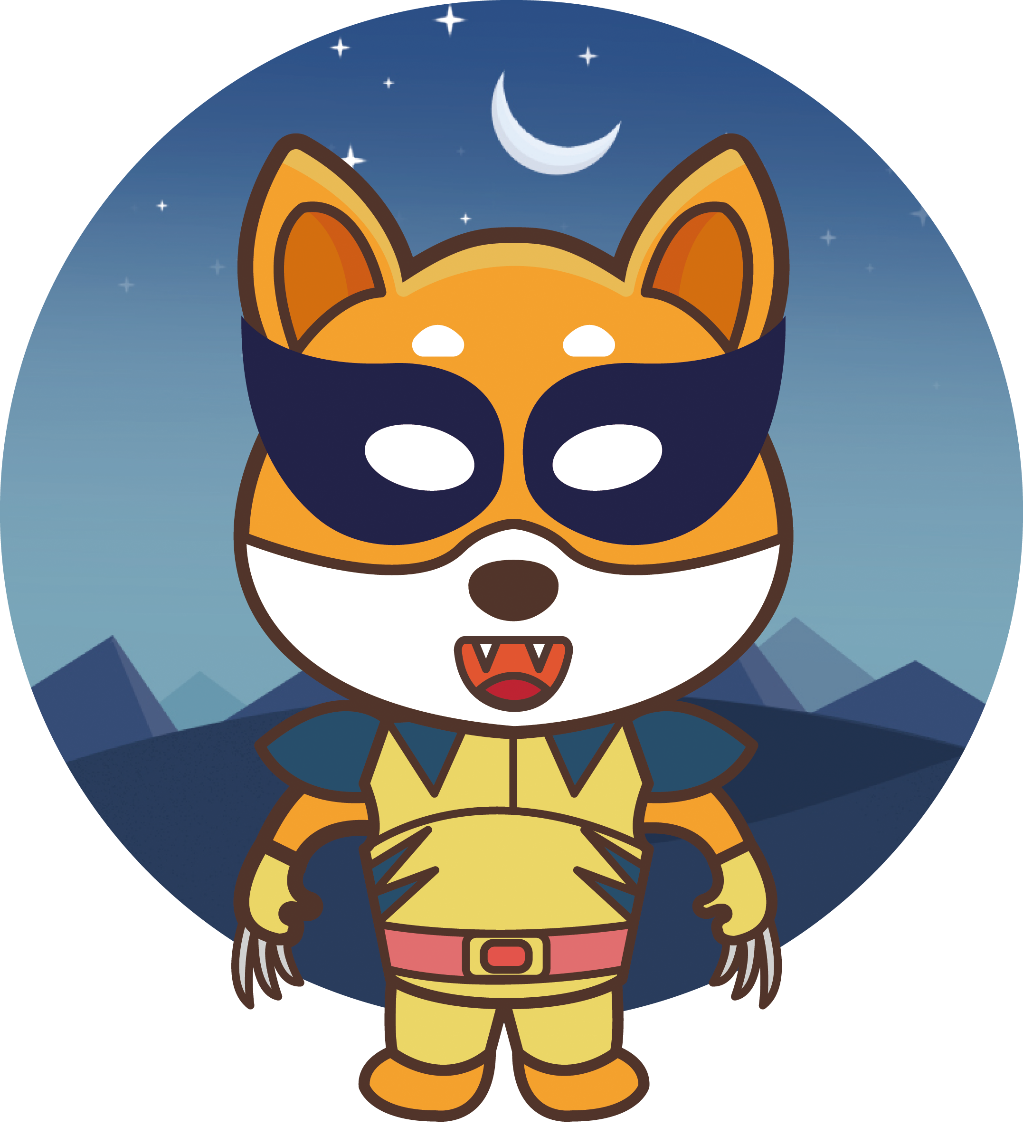 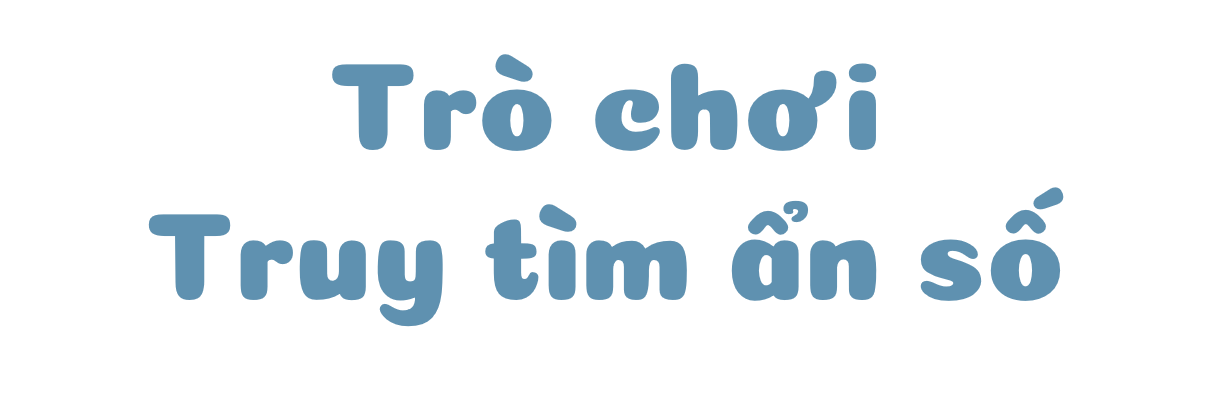 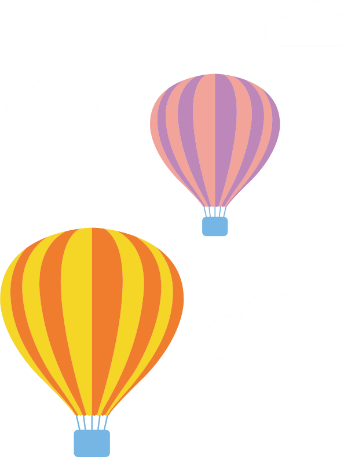 Cá sấu:
 Đi tìm số bí ẩn
Hươu: 
chọn số bí ẩn là 14
Các số cần tìm là:
10; 11; 12; 13; 14; 15
21; 22; 23; 24; 25
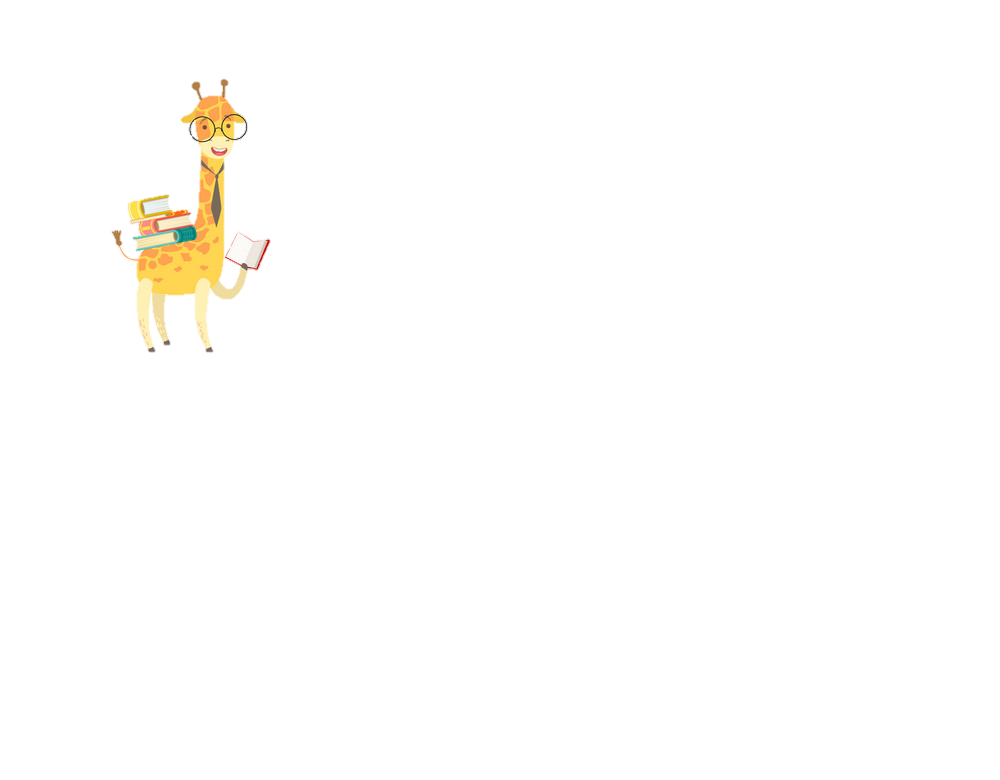 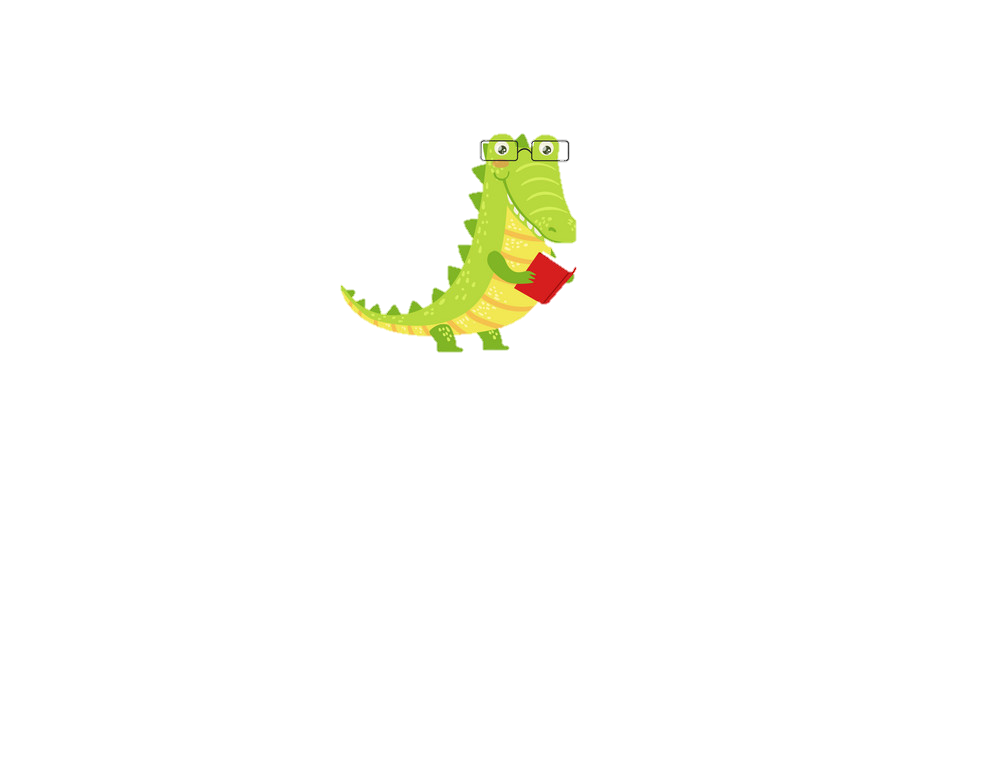 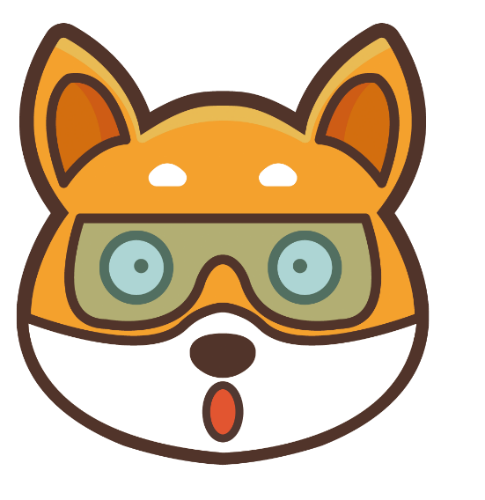 Hươu: 
chỉ lắc đầu hoặc gật đầu.
Các số cần tìm là:
10; 11; 12; 13; 14; 15
21; 22; 23; 24; 25
Cá sấu: Đặt nhiều nhất 5 câu hỏi
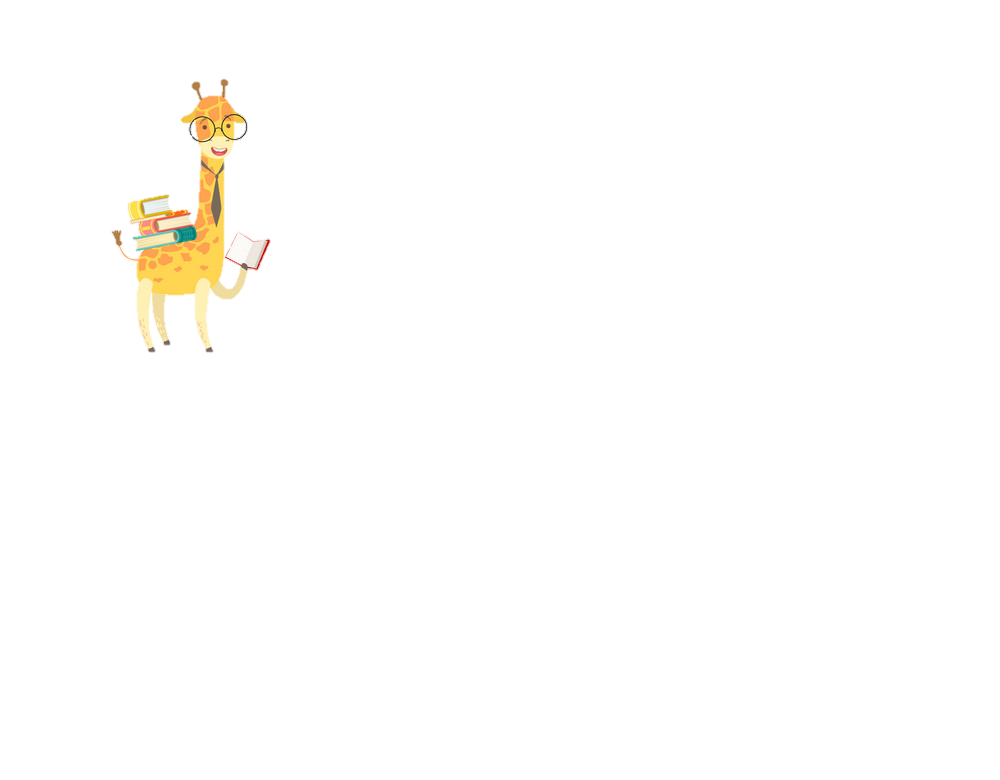 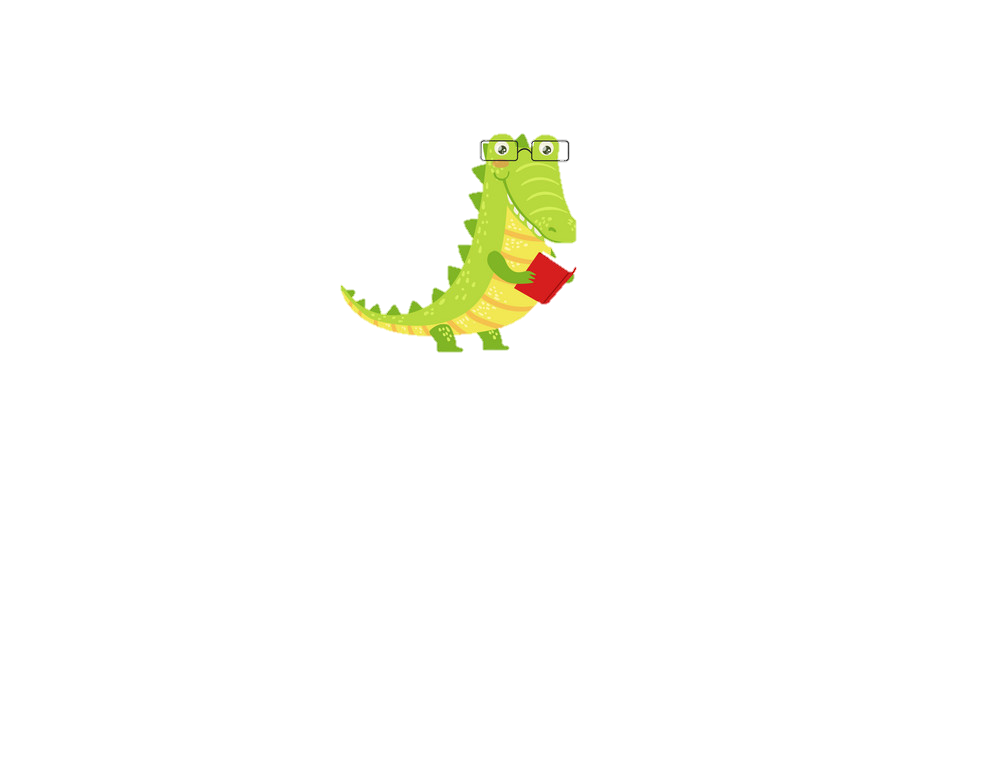 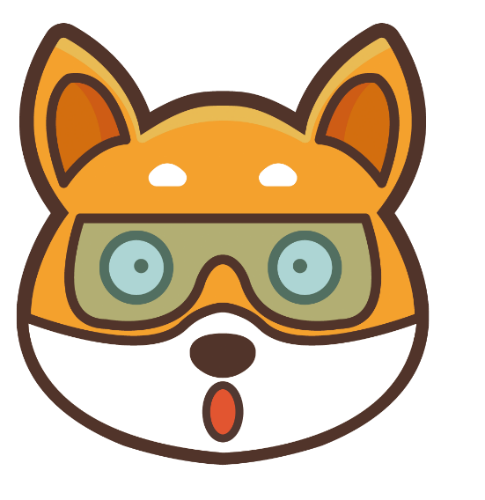 Các số cần tìm là:
10; 11; 12; 13; 14; 15
21; 22; 23; 24; 25
Mẫu:
Số đó có số chục là 2?
Số đó bé hơn 11?
Số bí ẩn của Hươu là 14
Số đó lớn hơn 12 và bé hơn 14
Số đó liền trước số 12?
Gật đầu
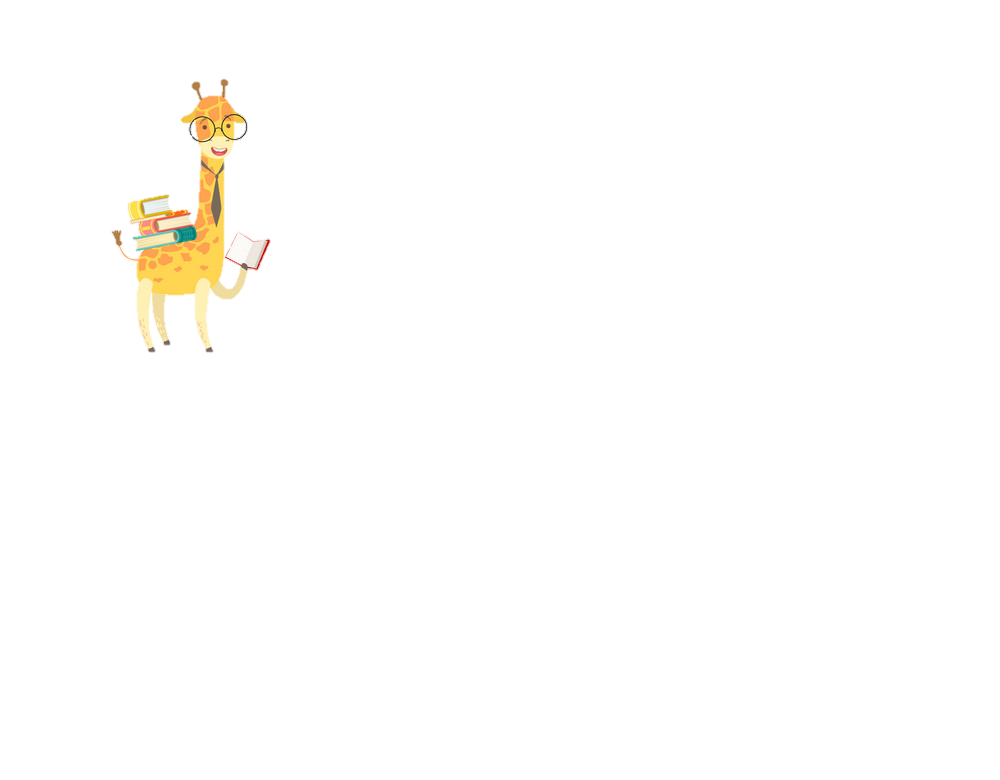 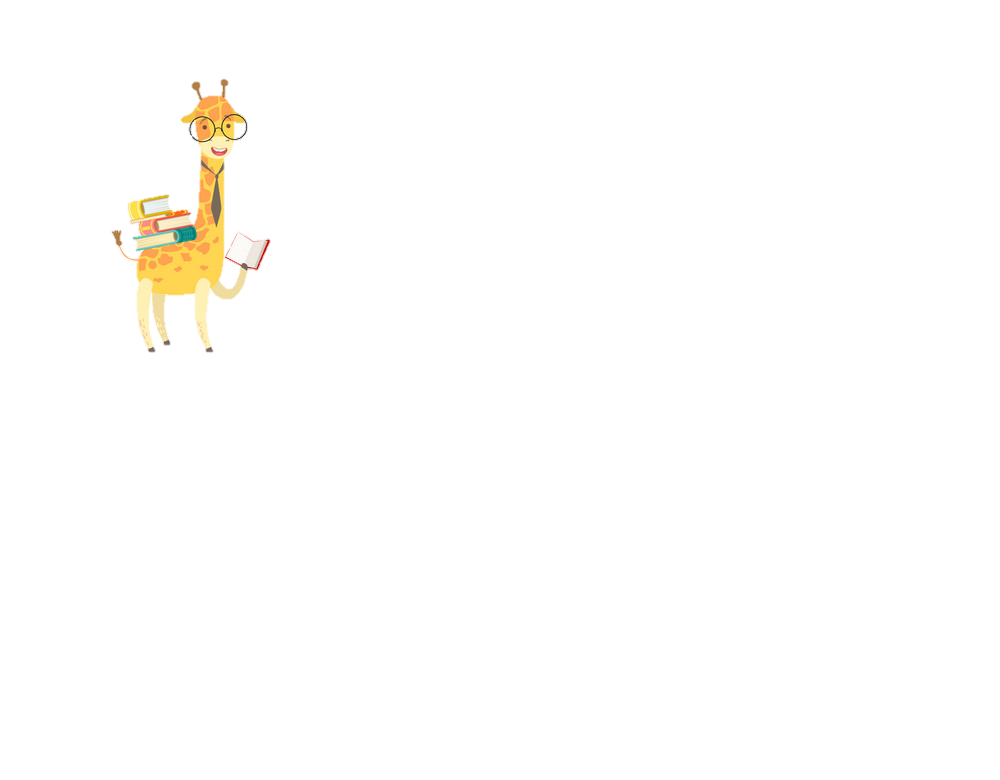 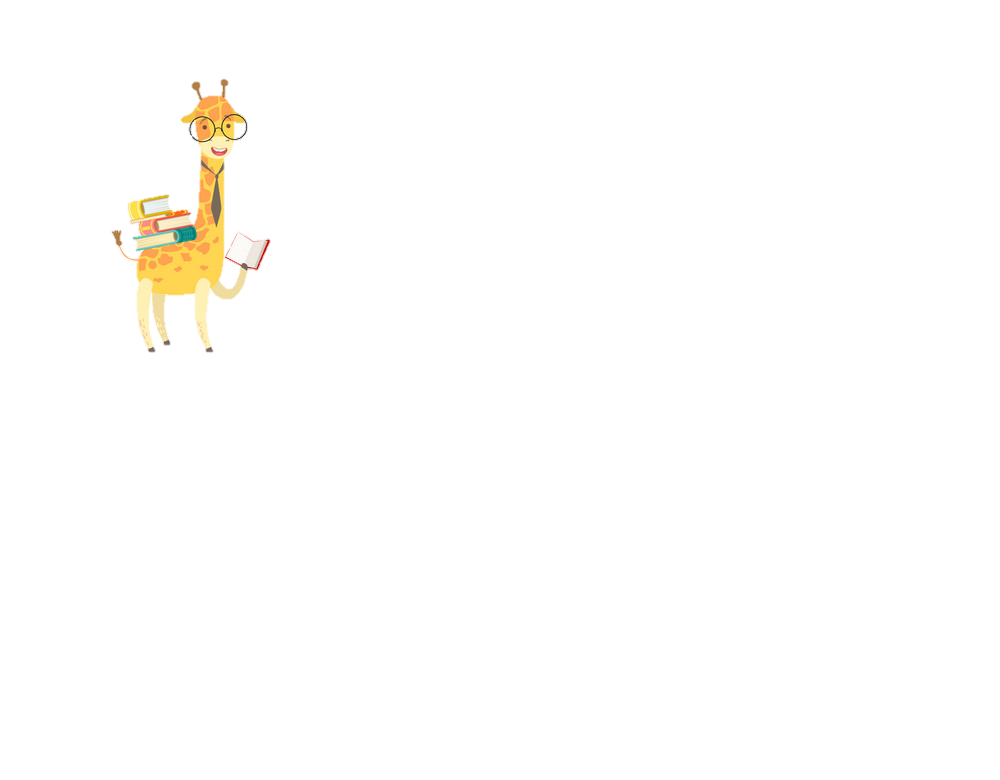 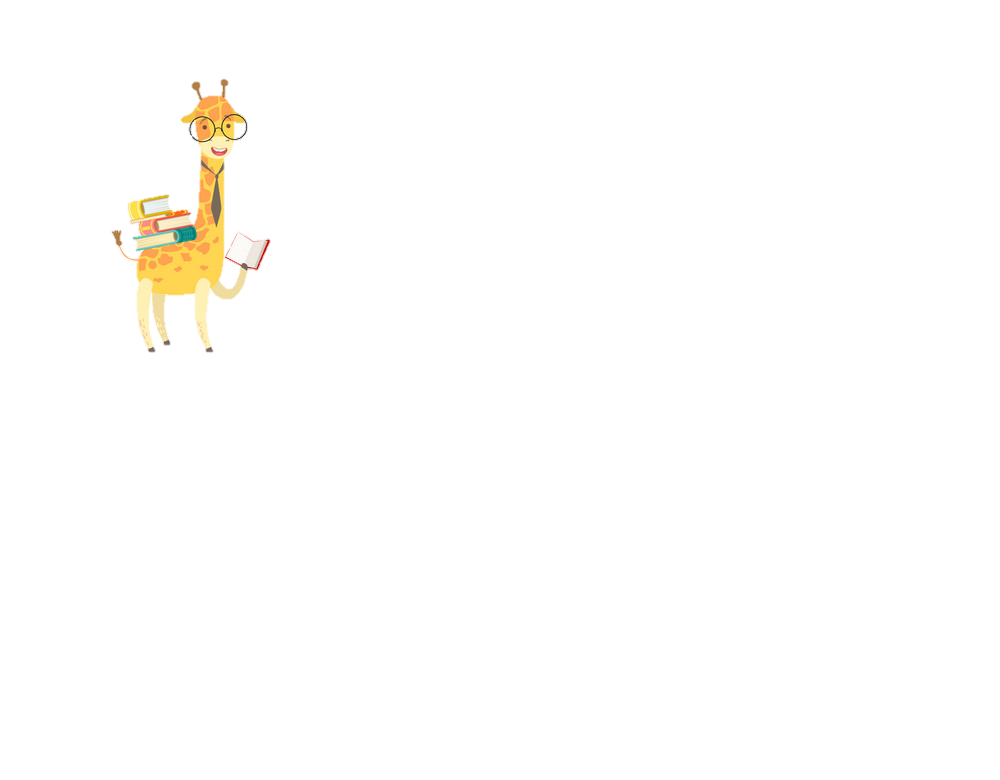 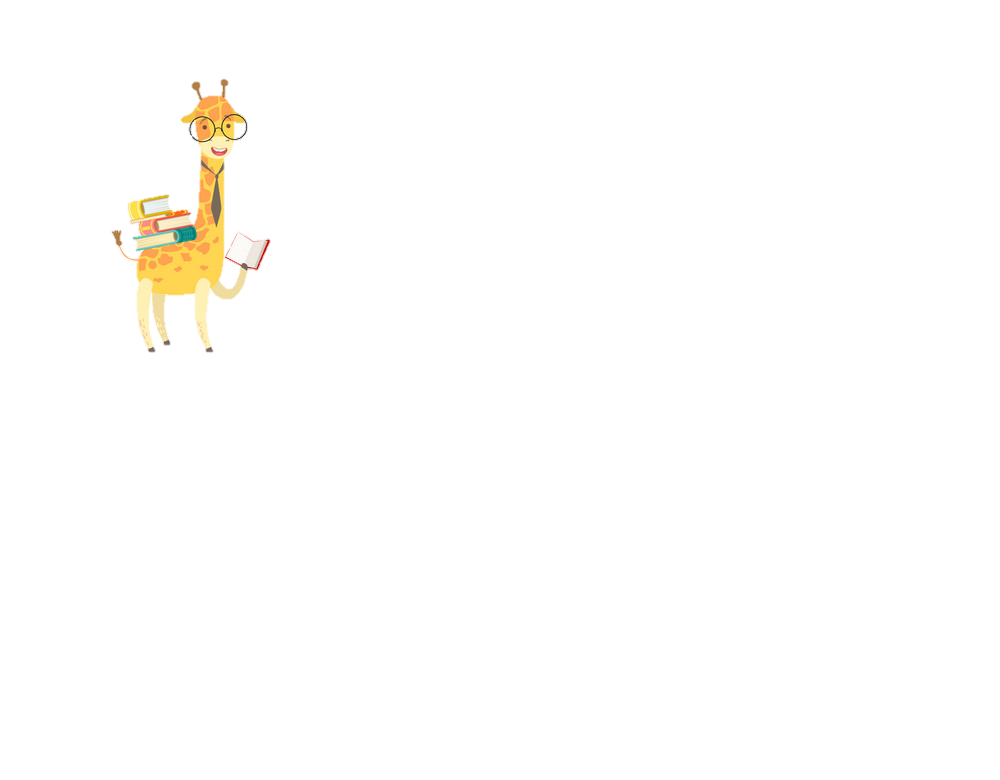 Số đó liền sau số 13?
Lắc đầu
Lắc đầu
Lắc đầu
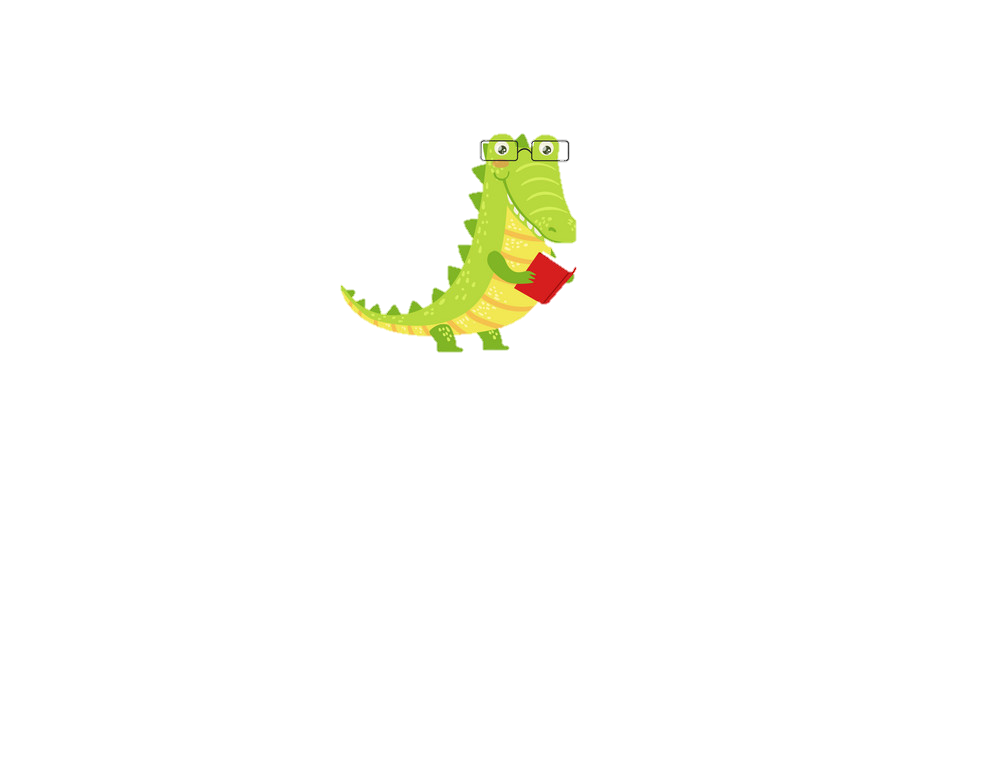 Thứ … ngày … tháng … năm 2023
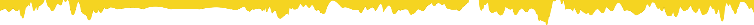 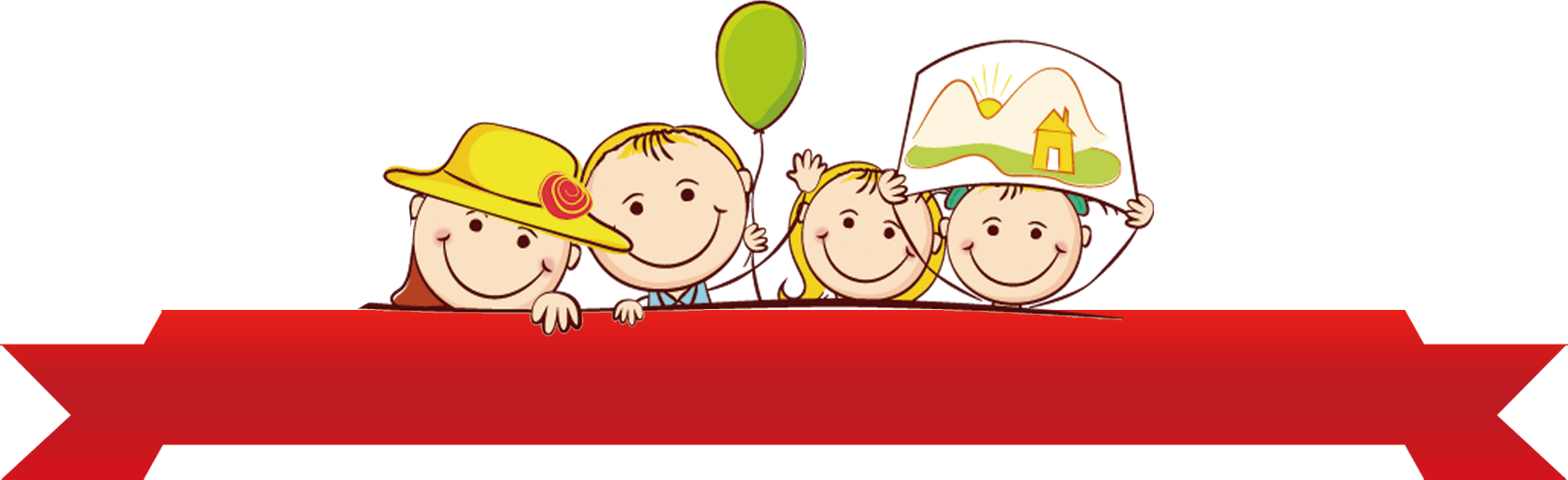 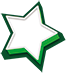 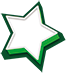 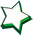 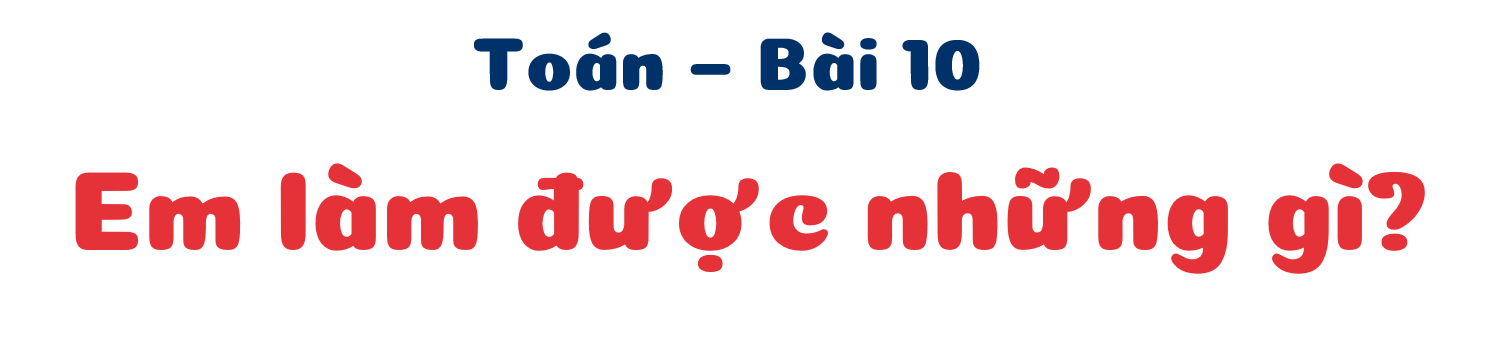 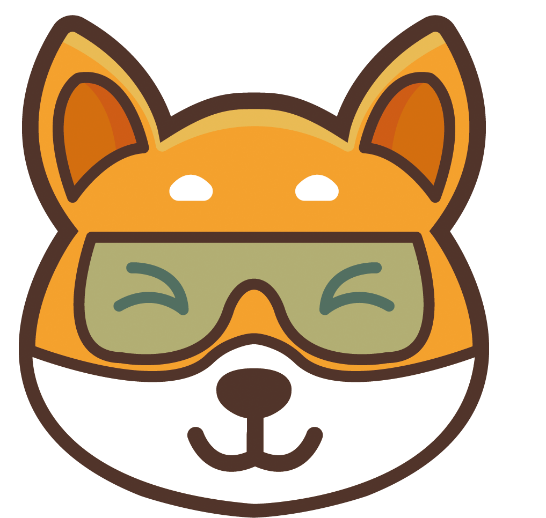 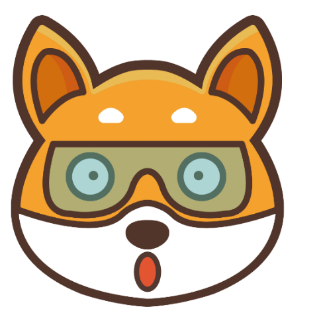 1. Quan sát ảnh rồi trả lời câu hỏi
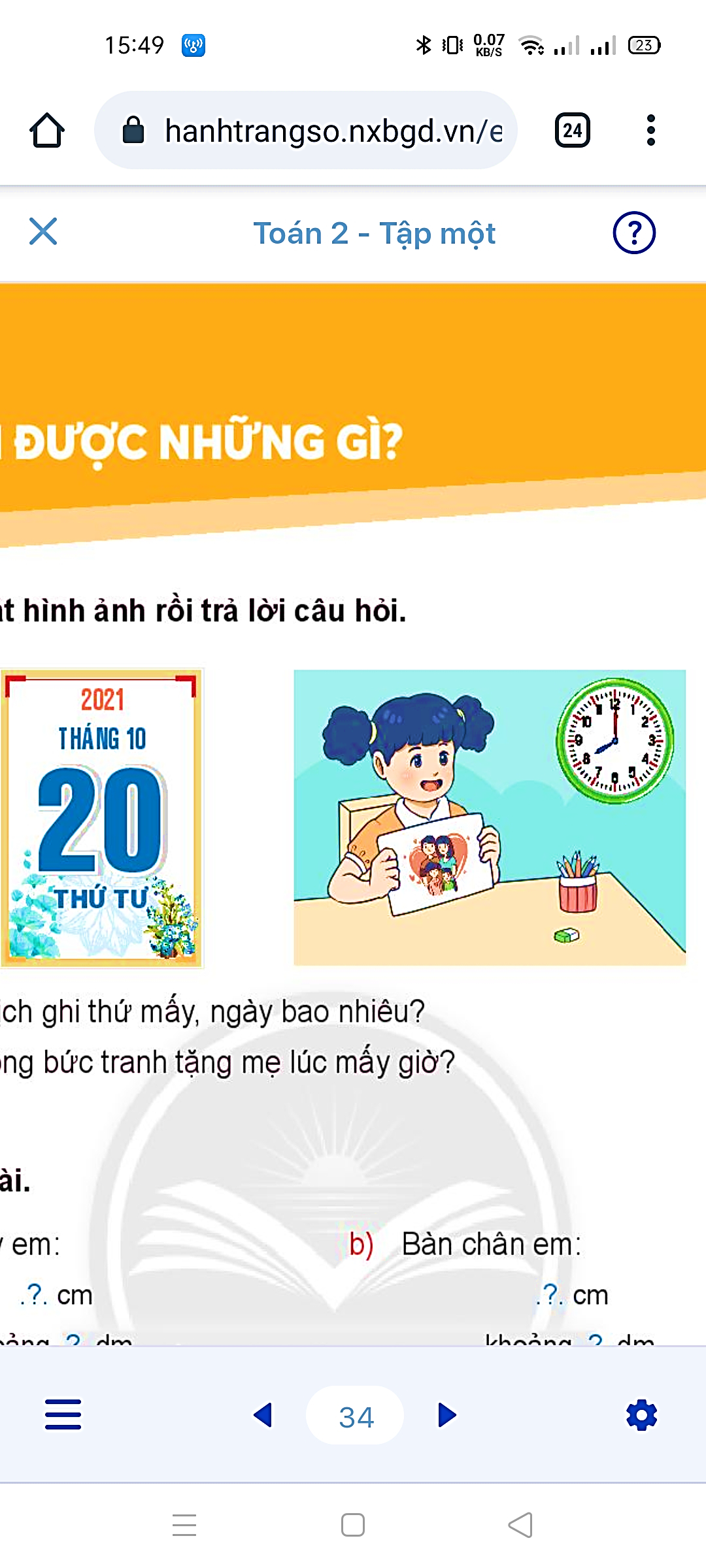 8 giờ
Ngày 20
Thứ tư
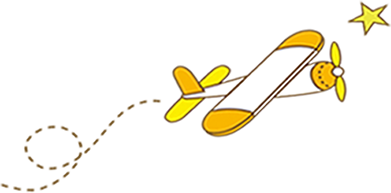 a. Trên tờ lịch ghi thứ mấy, ngày bao nhiêu?
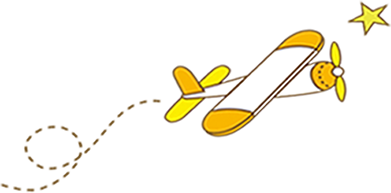 b. Hà vẽ xong bức tranh tặng mẹ lúc mấy giờ?
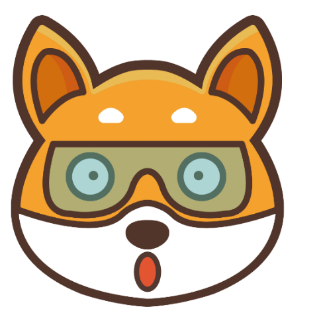 2. Đo độ dào.
a) Cánh tay em . . . cm
Khoảng . . . dm
b) Bàn chân em . . . cm
Khoảng . . . dm
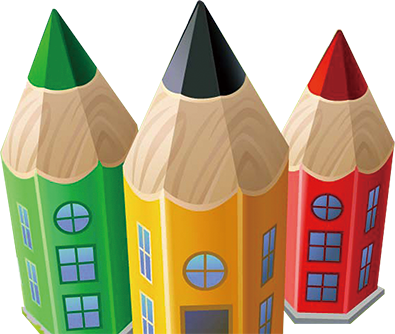 dm
cm
Thảo luận nhóm đôi
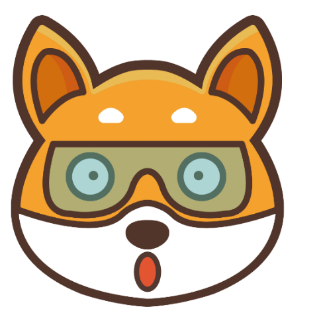 3. Tìm nhà cho sóc.
Nhà sóc có đặc điểm:
Cửa ra vào có 
hình chữ nhật.
Không có dạng 
khối lập phương
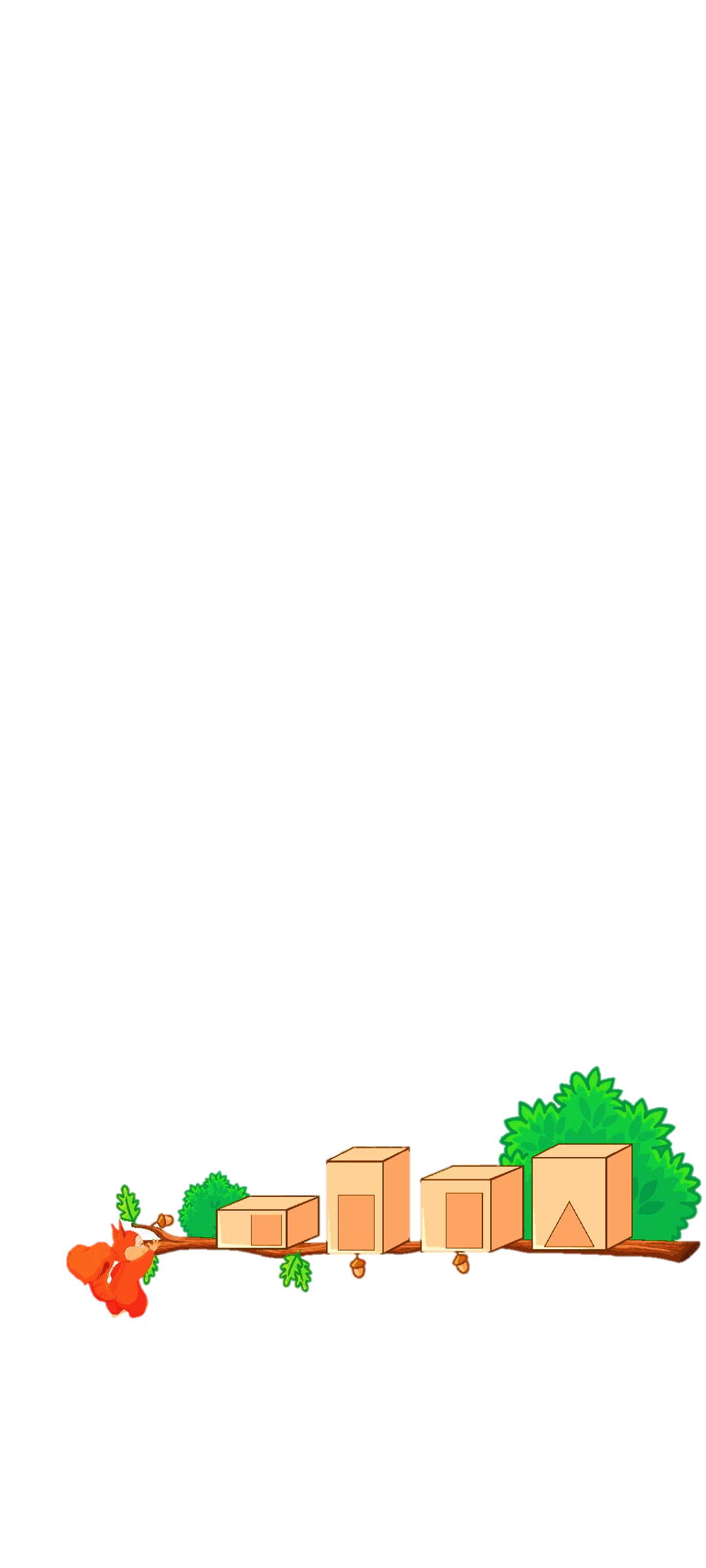 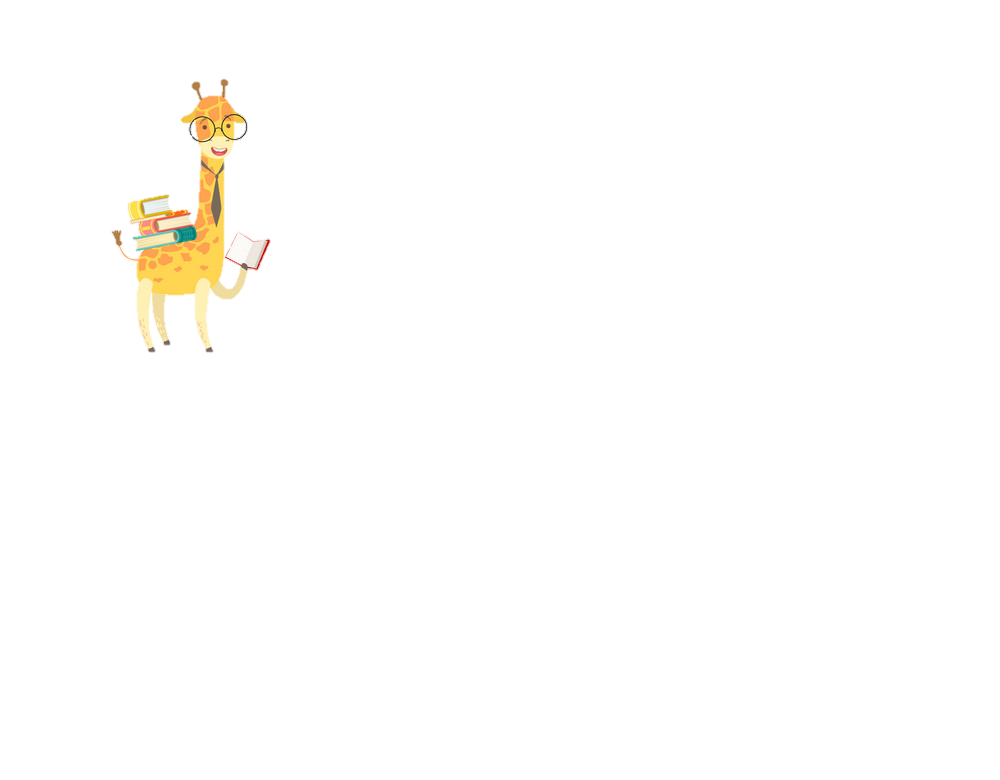 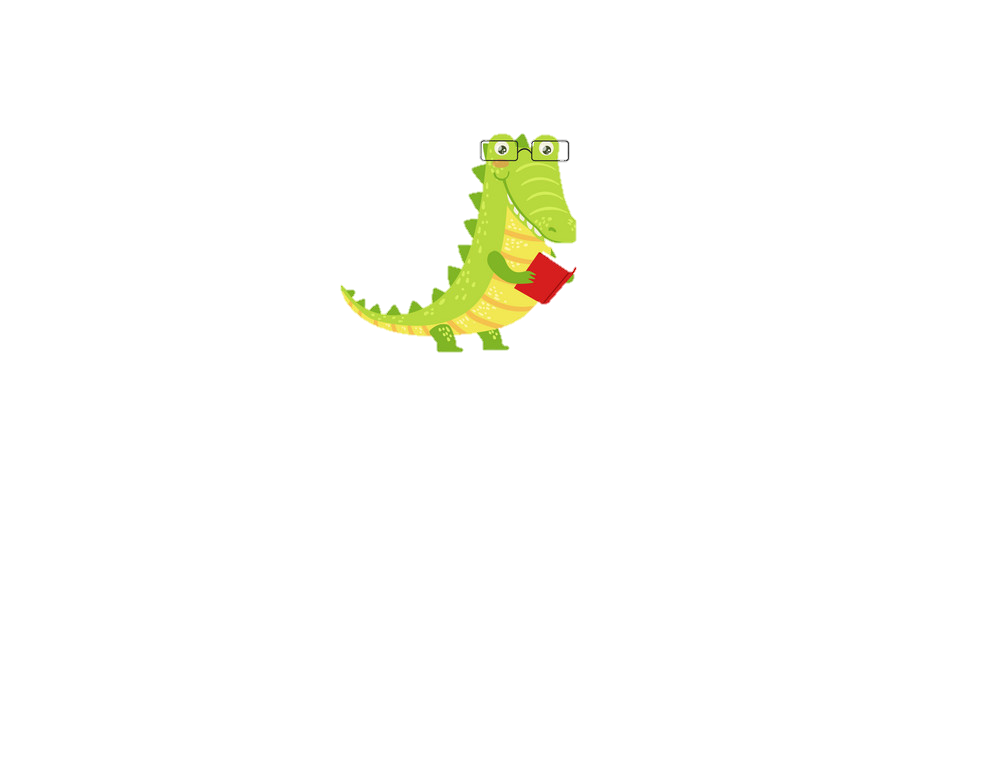 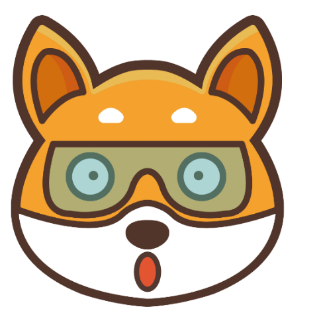 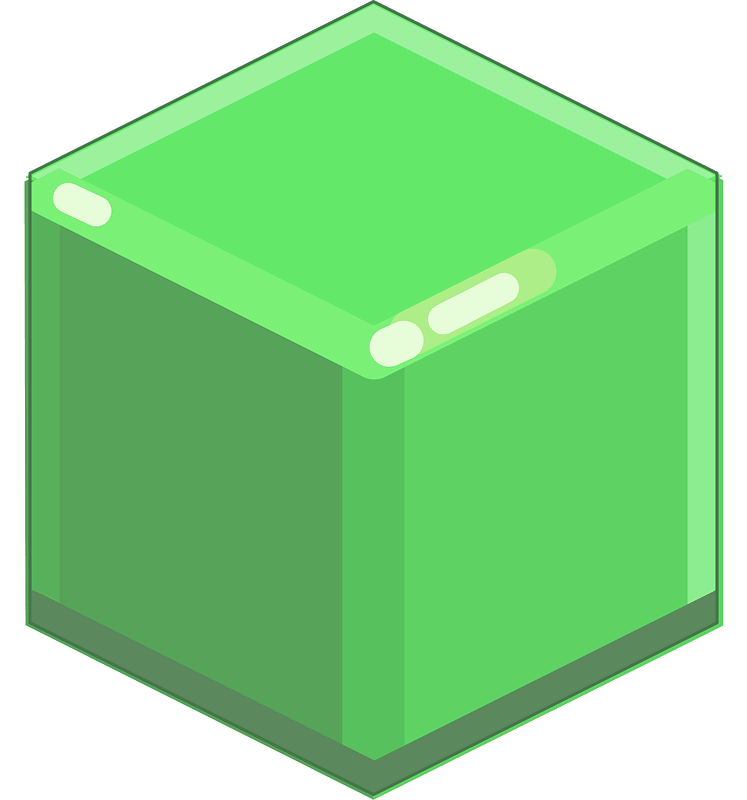 3. Tìm nhà cho sóc.
Nhà sóc có đặc điểm:
Cửa ra vào có 
hình chữ nhật.
Không có dạng 
khối lập phương
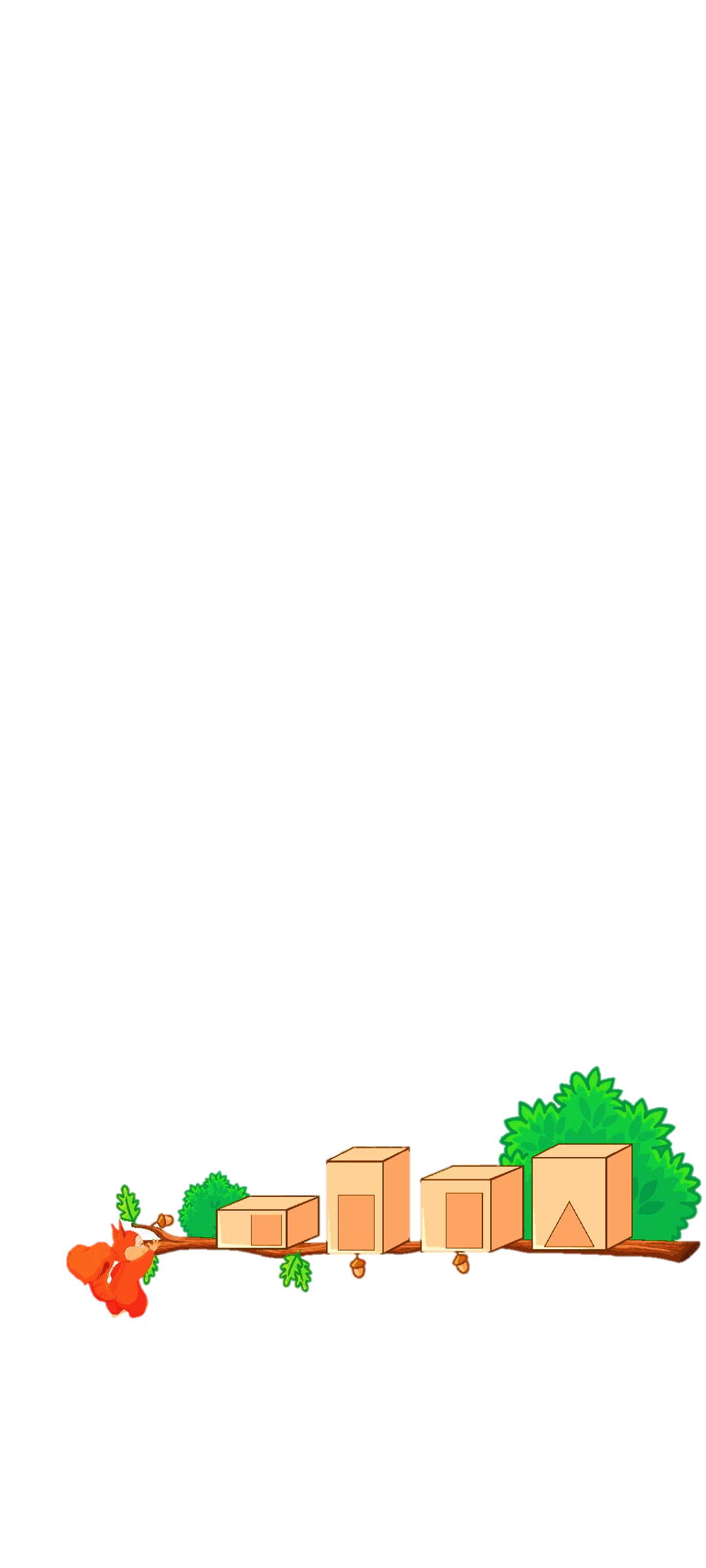 Nhà của sóc
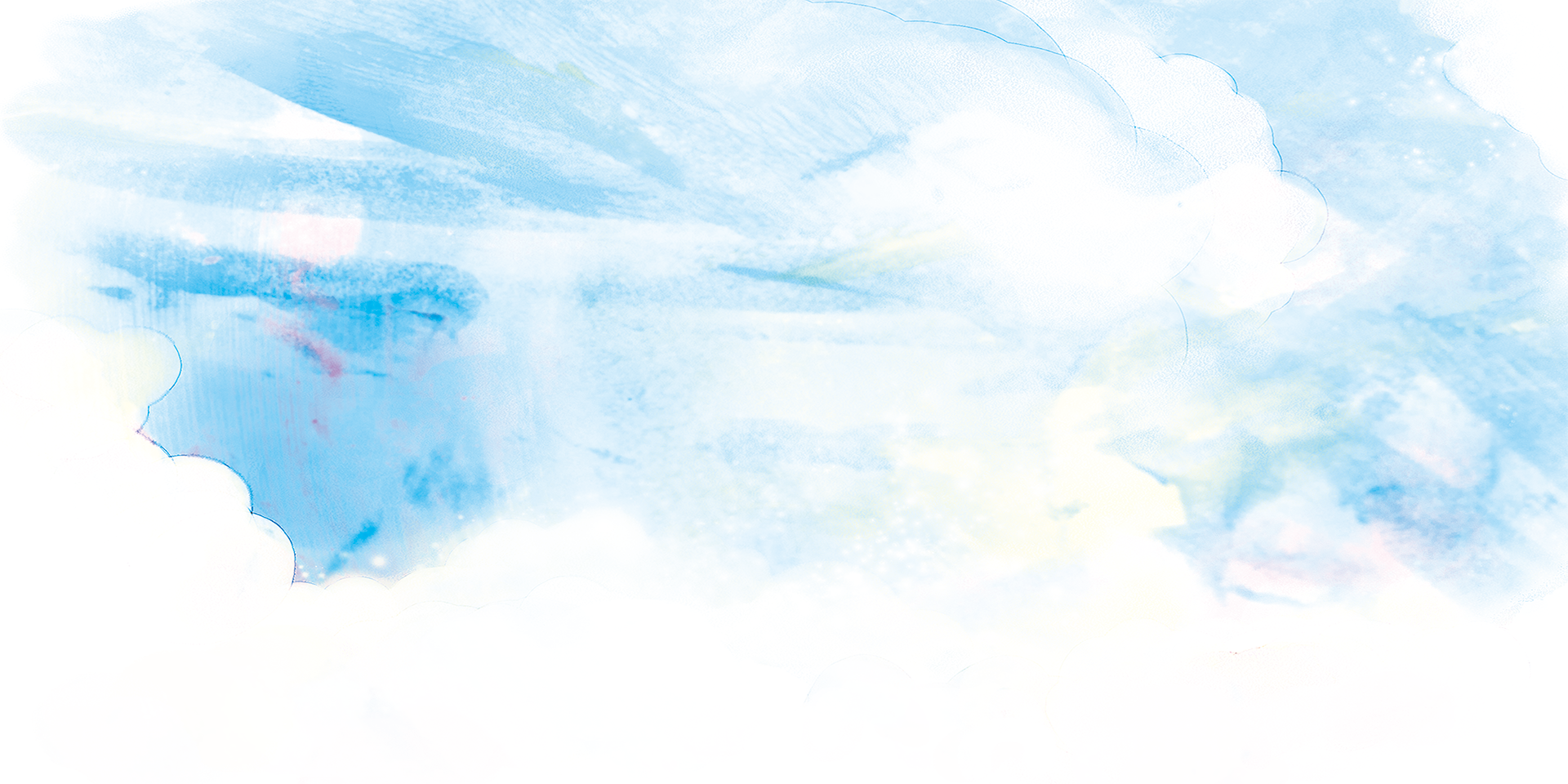 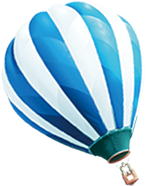 TIÊU CHÍ ĐÁNH GIÁ
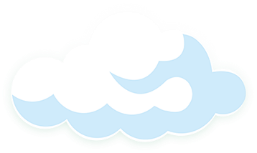 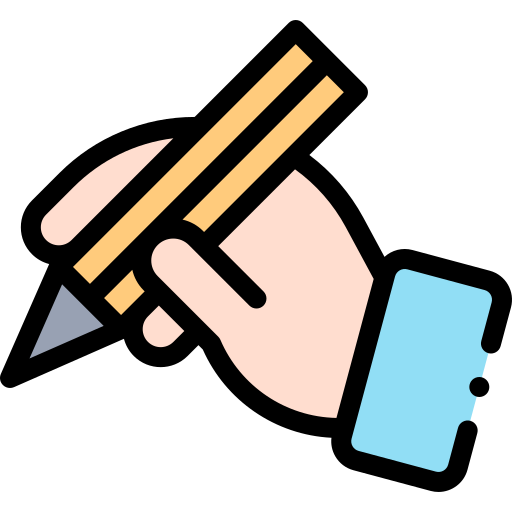 HS thực hiện được phép cộng và phép trừ trong phạm vi 100.
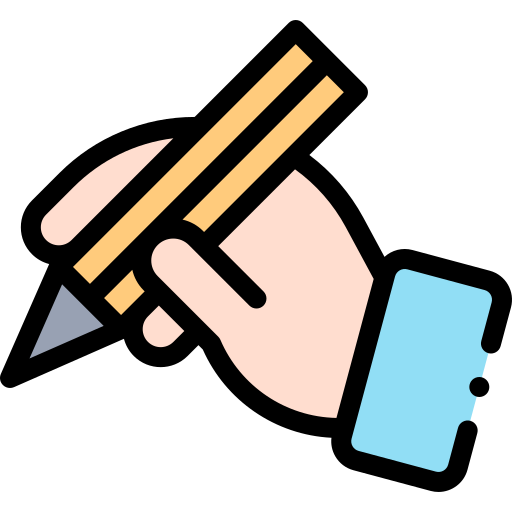 Tích cực học tập
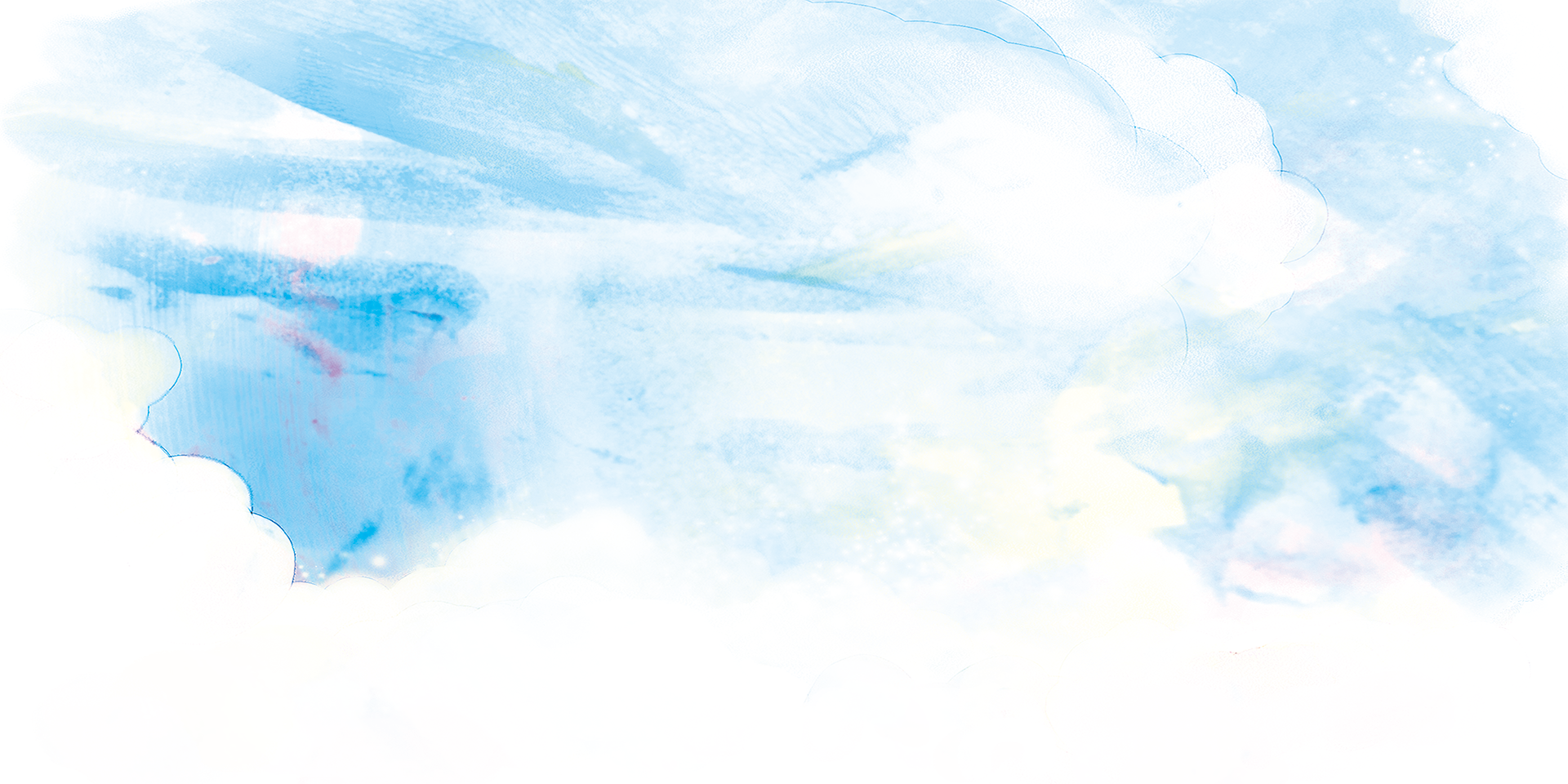 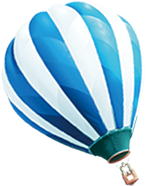 DẶN DÒ
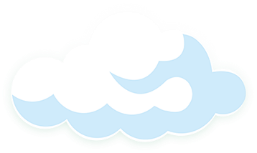 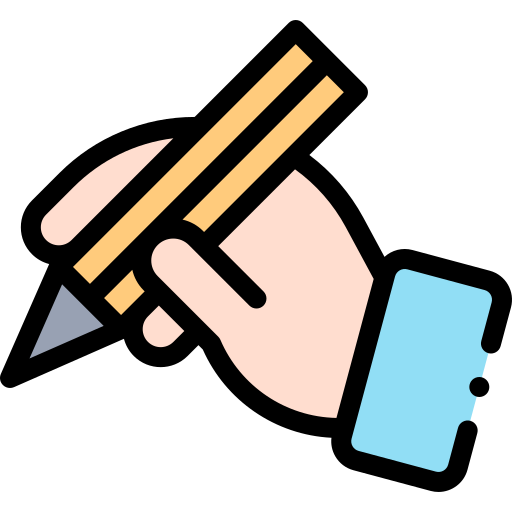 HS về làm lại bài  vào vở đỏ
Xem trước bài  Em làm được những gì ? ( tiết  2  )
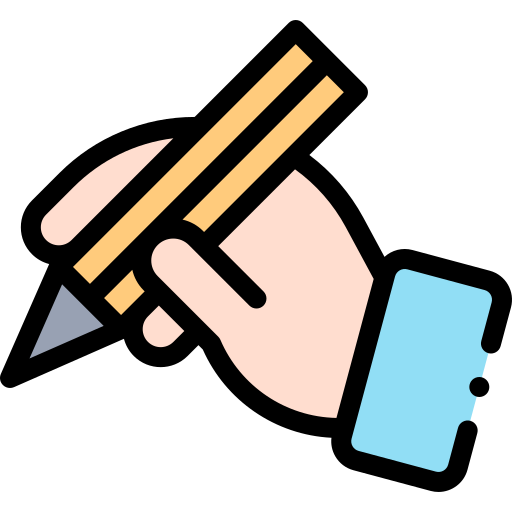 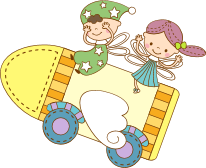 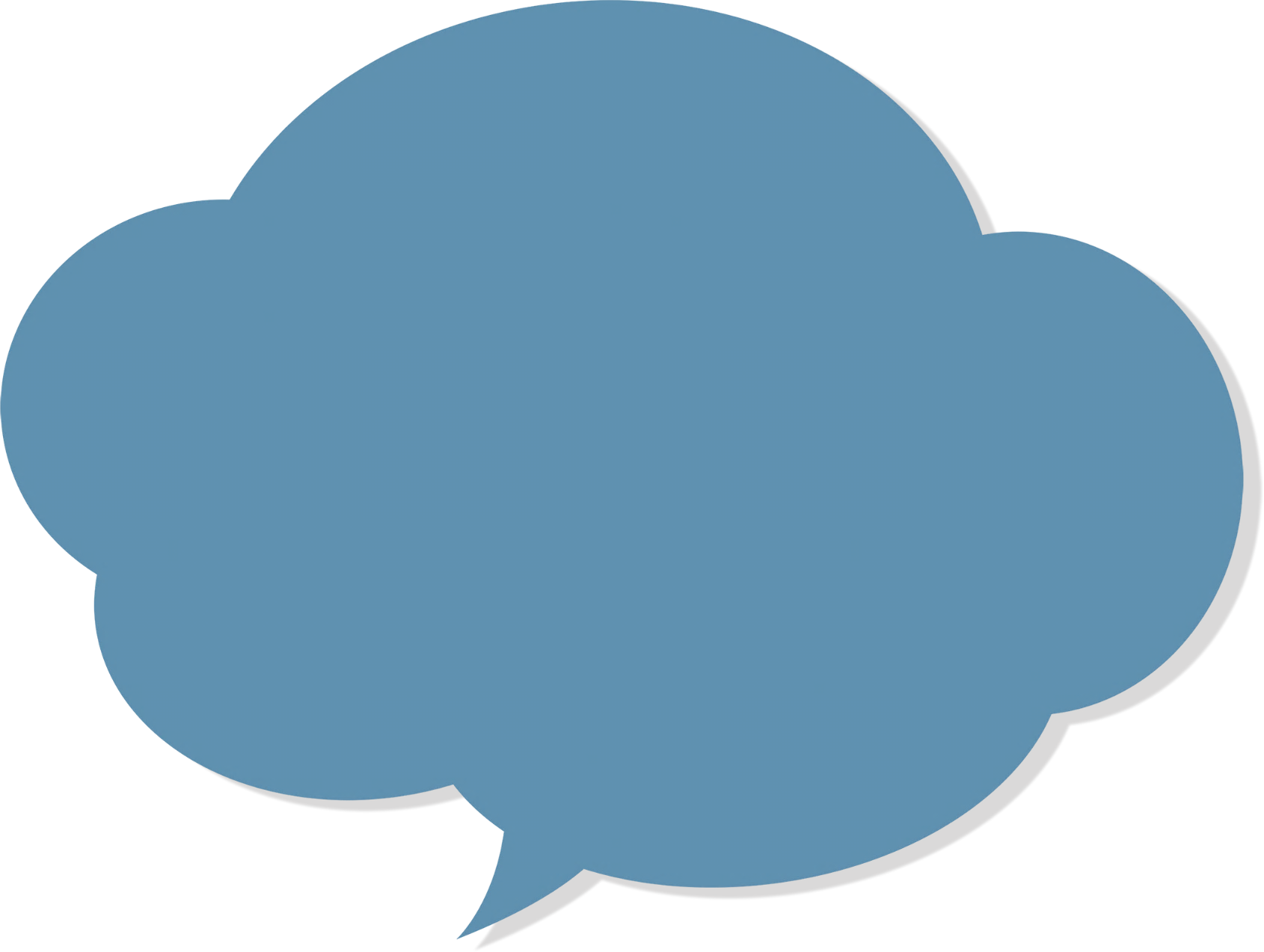 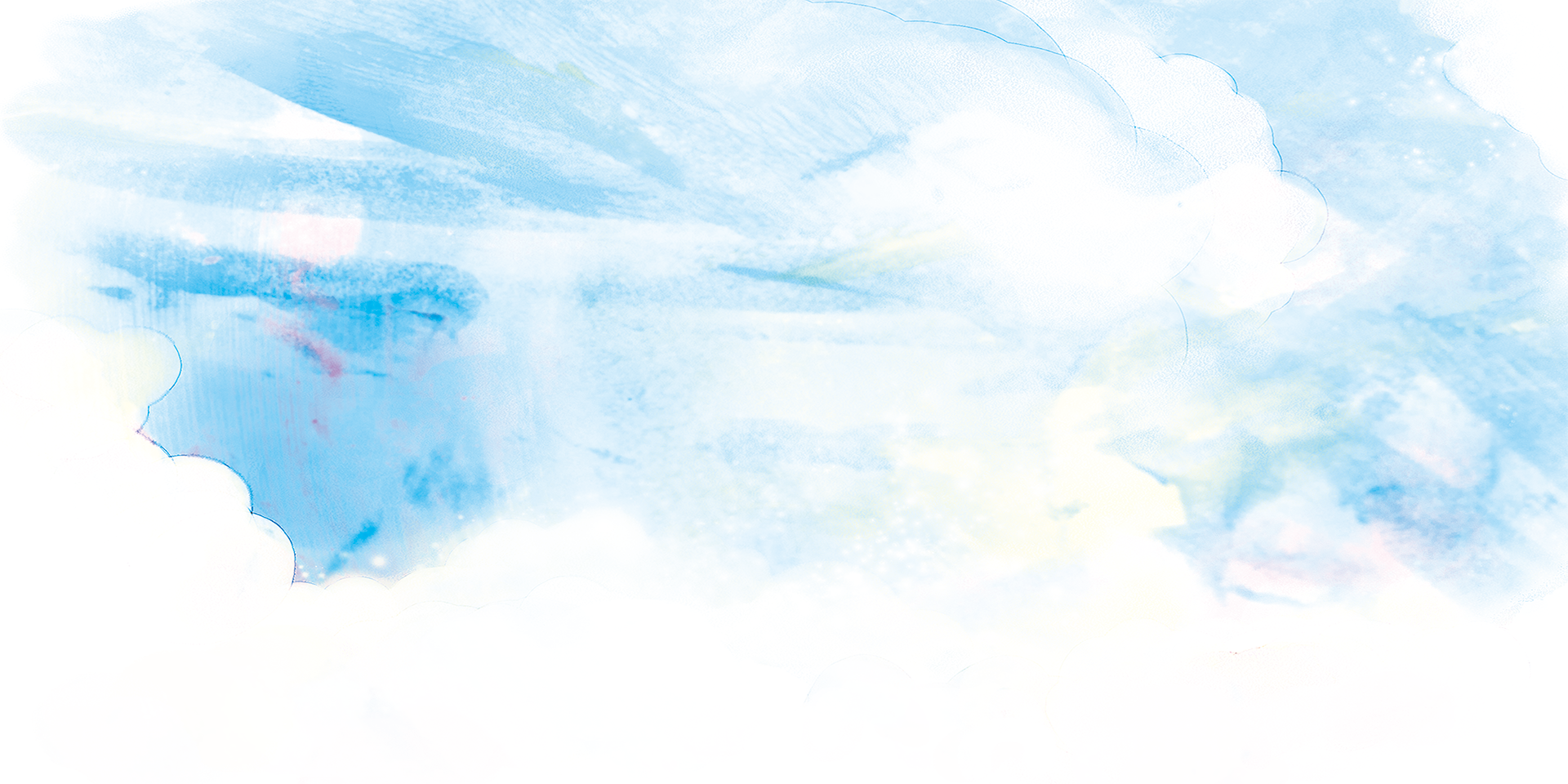 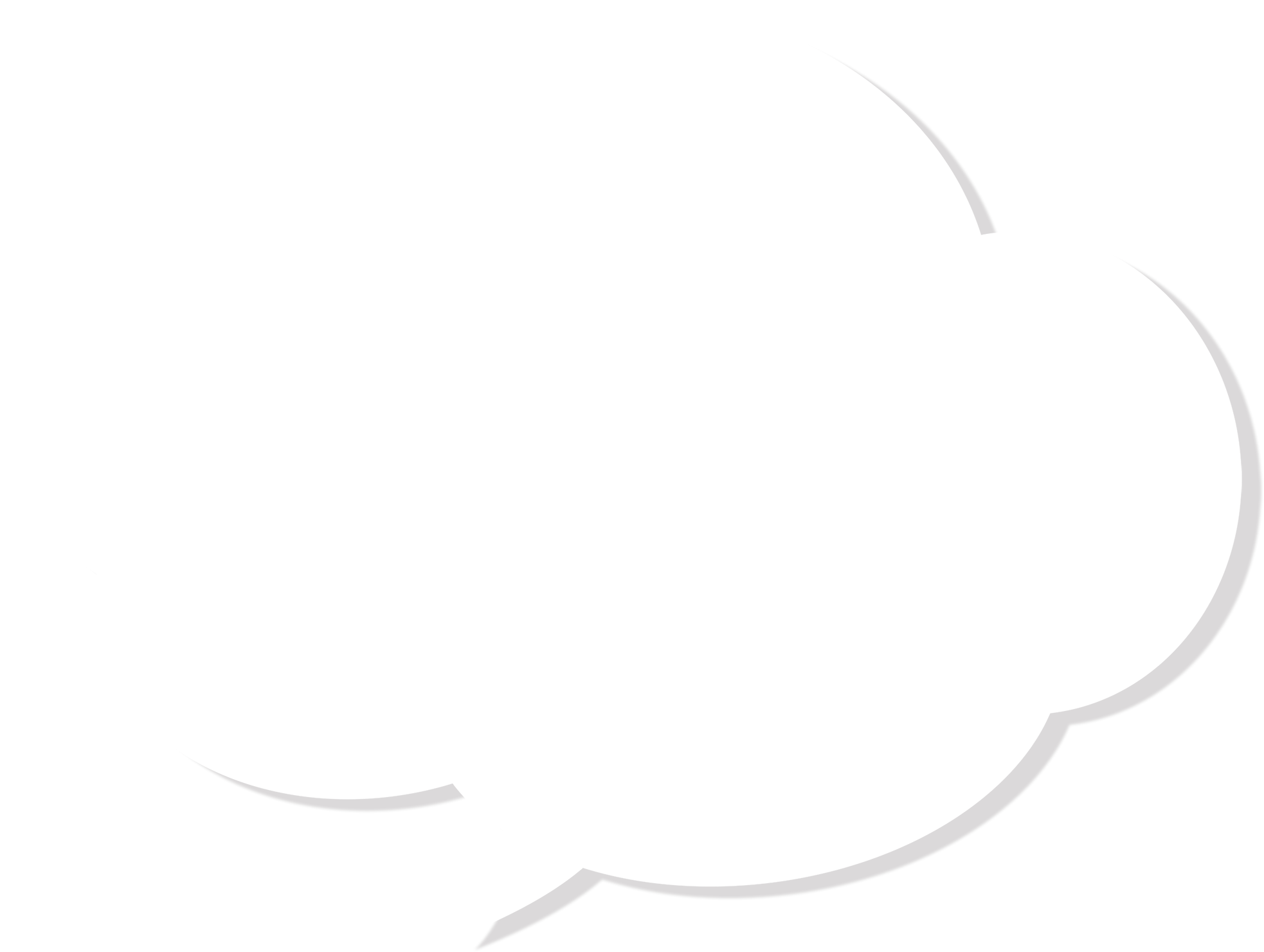 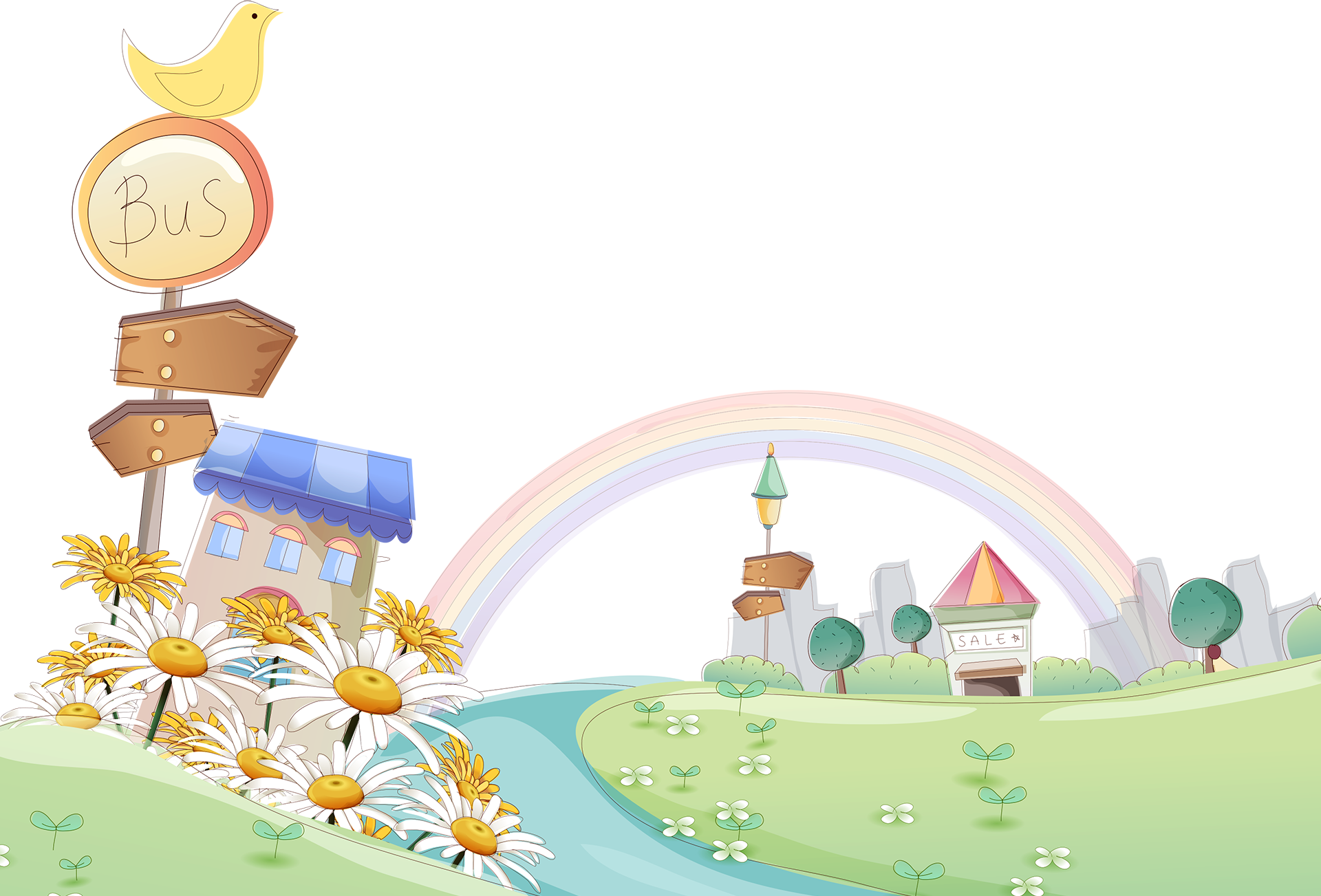 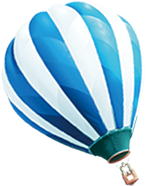 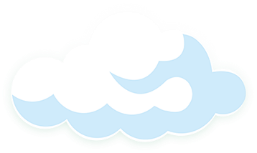 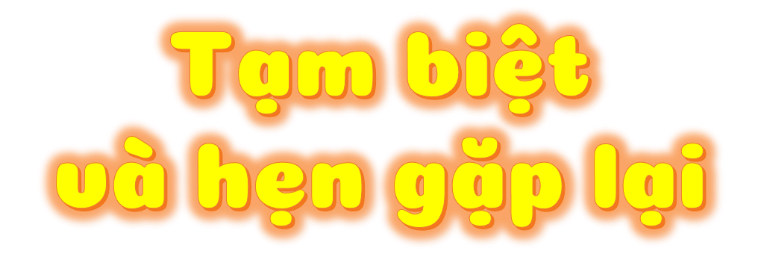 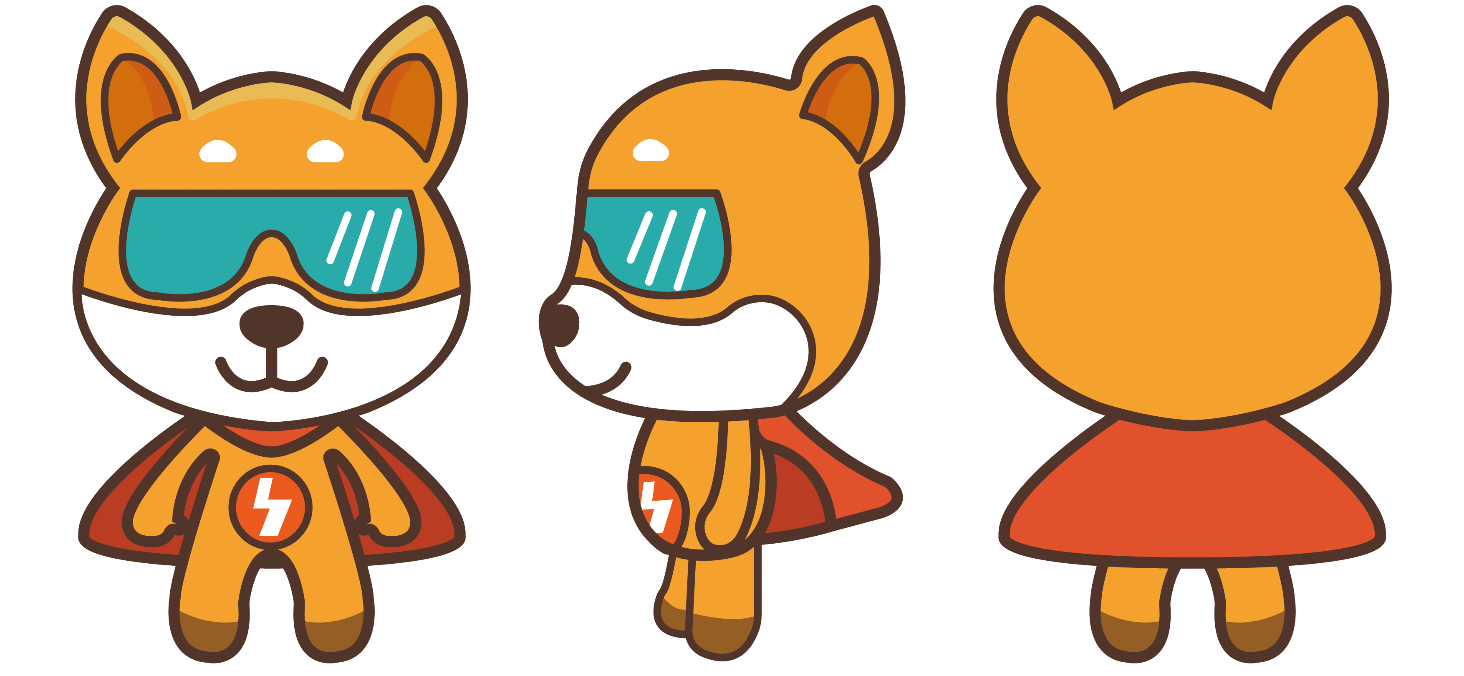